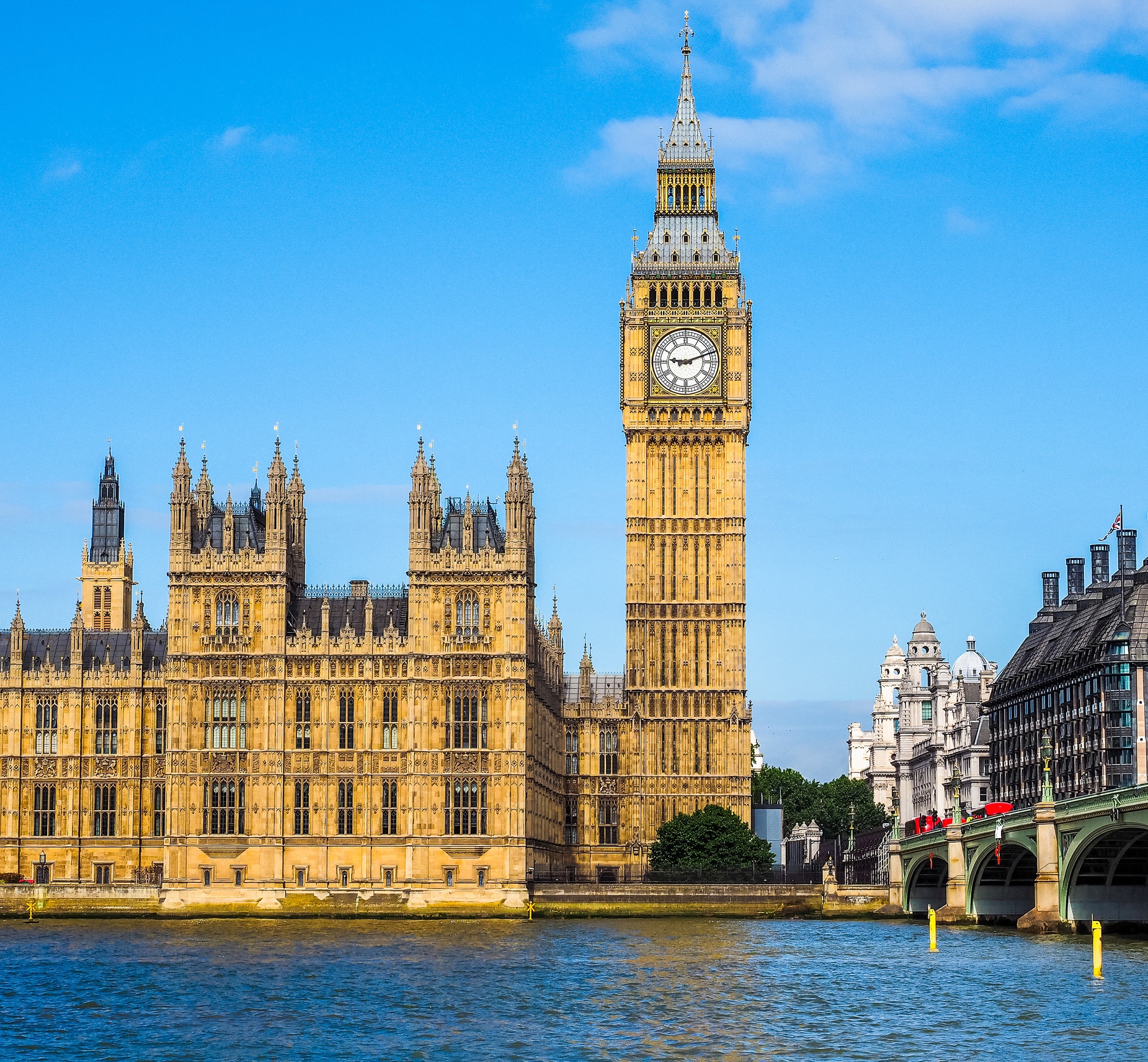 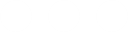 Recovery and Employment:

"From Cost to Contribution"
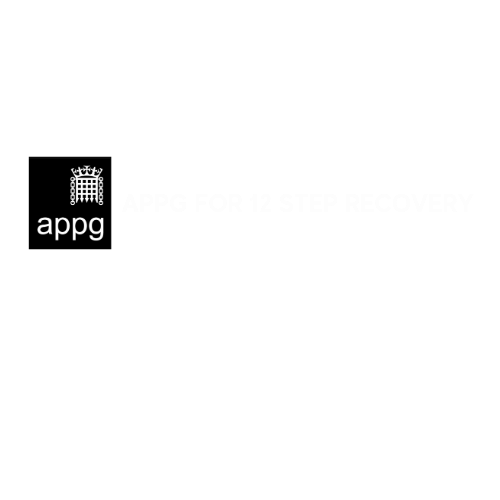 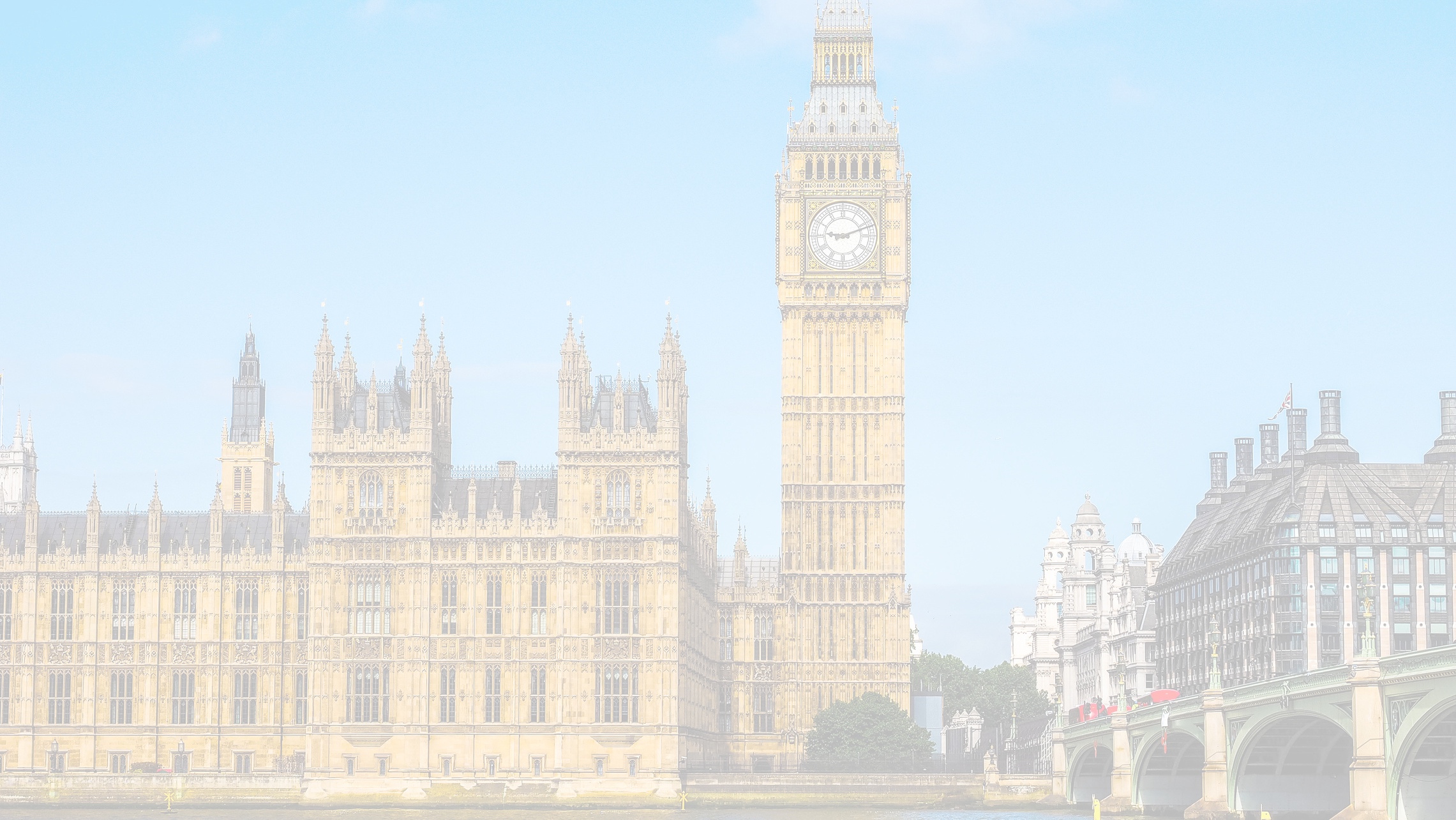 Cost to Contribution
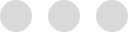 JESS PHILLIPS MP
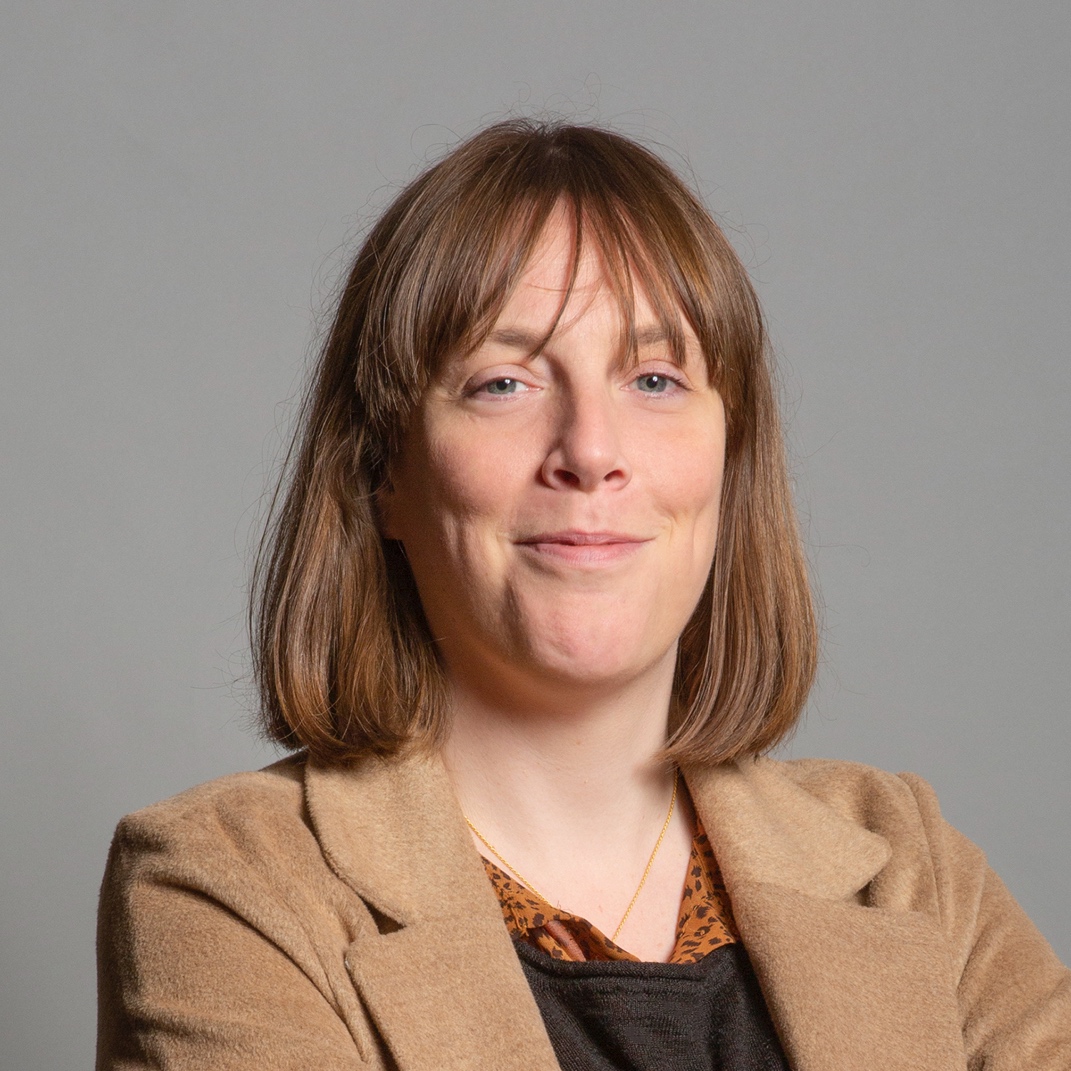 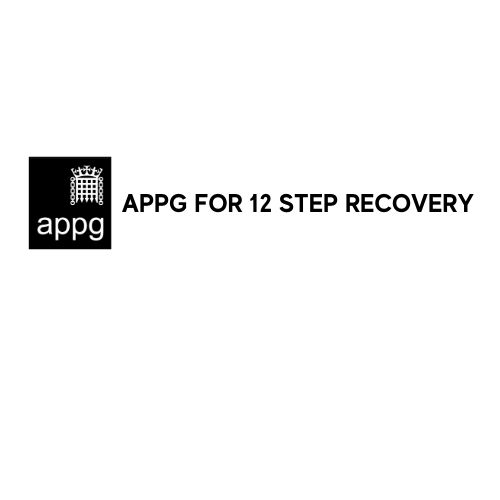 Wellbeing > Mental Health > Addiction > Recovery > Wellbeing
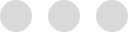 Alcohol & drugs negatively affect mental health and wellbeing in the short and long term
Uni Swansea study: >70% of young people with substance use disorder also had a record relating to mental health
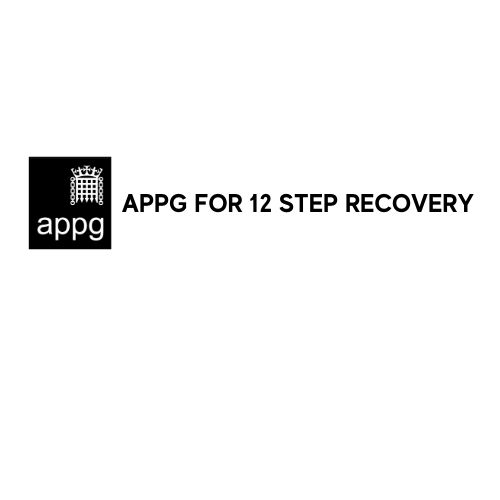 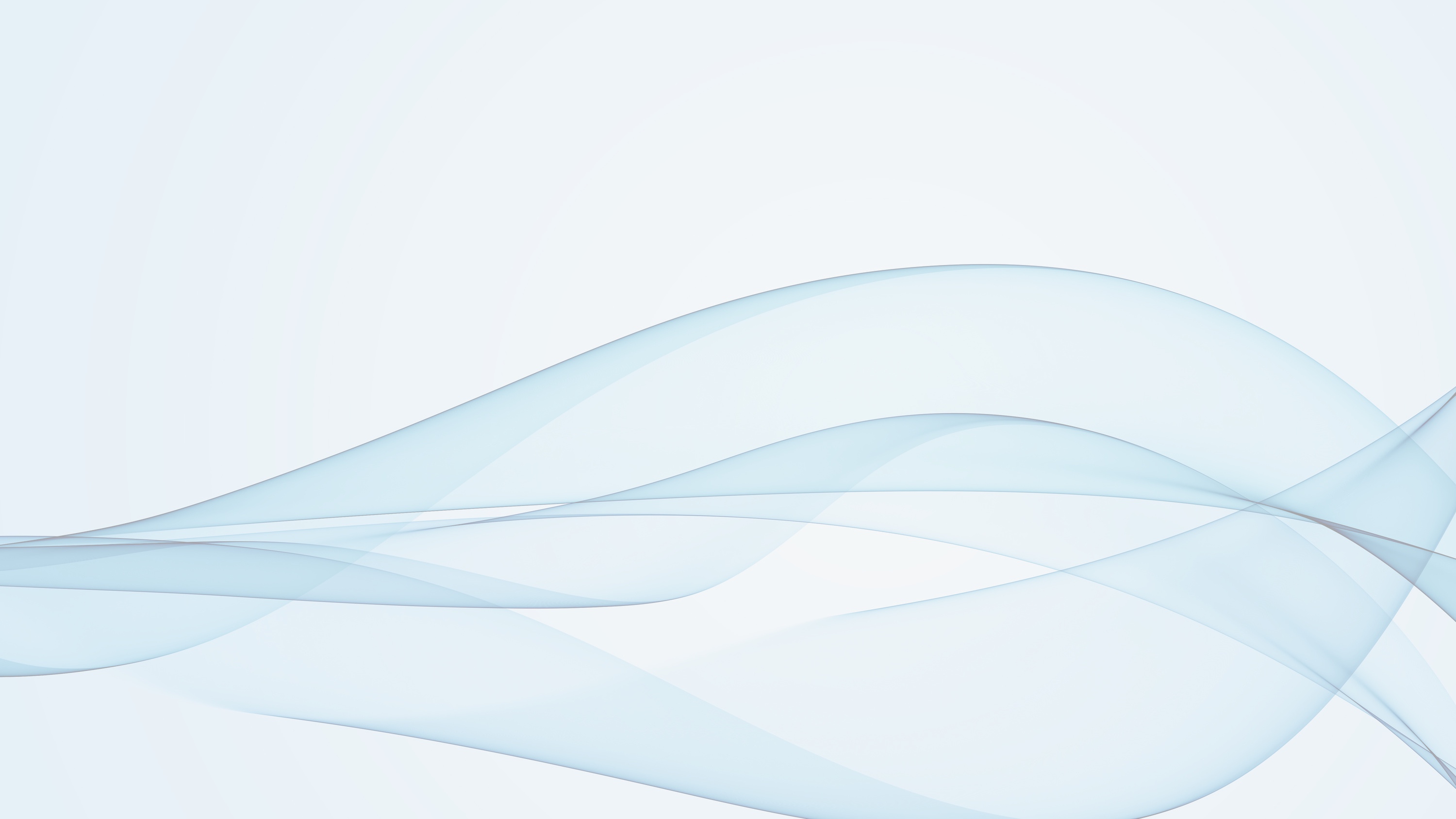 Wellbeing > Mental Health > Addiction > Recovery > Wellbeing
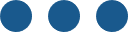 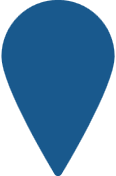 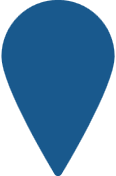 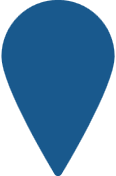 Addiction contributes to the development of new, or worsens existing, mental health issues
Alcohol dependence leads to: 

2 x Depression
Anxiety and depression leads to:

4 x Alcohol dependence
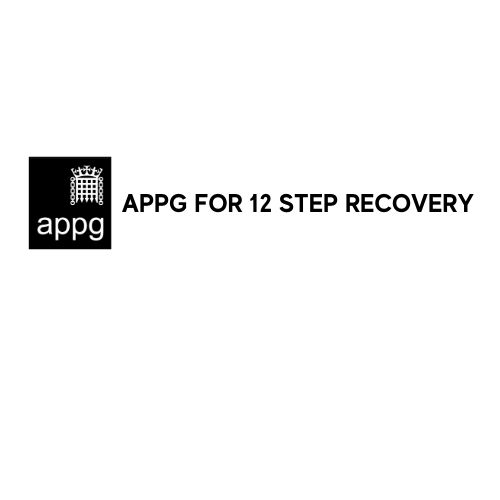 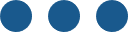 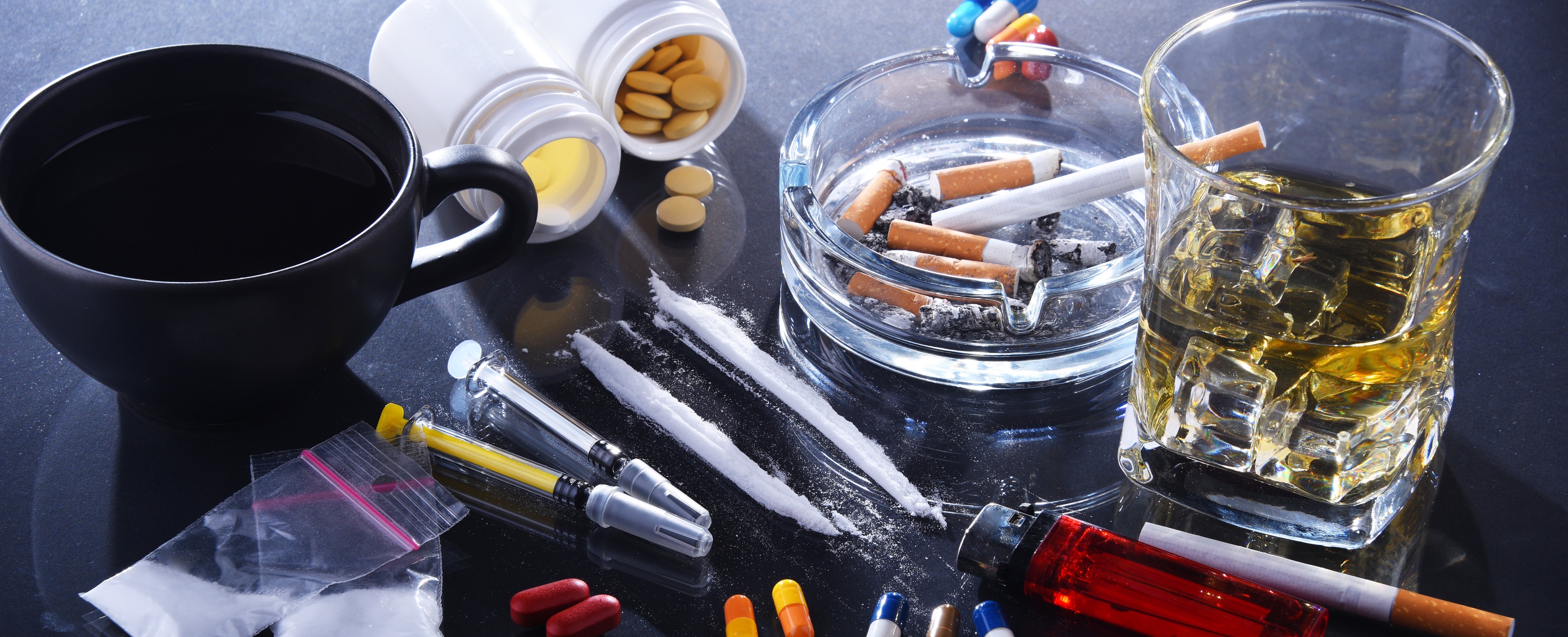 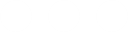 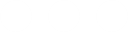 Wellbeing > Mental Health > Addiction > Recovery > Wellbeing
Cannabis
Alcohol
Opioids
Cocaine
Schizophrenia 
/Psychosis
Bipolar
/Psychosis
Depression
Depression
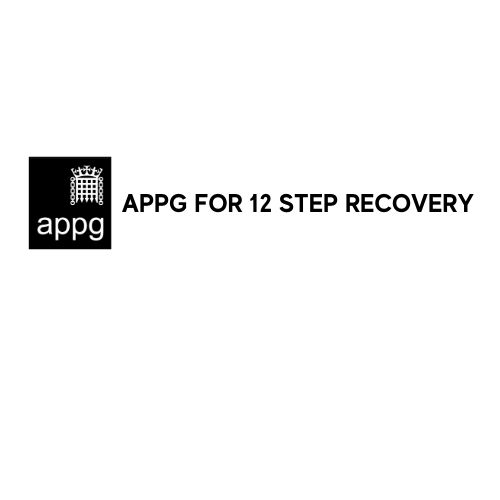 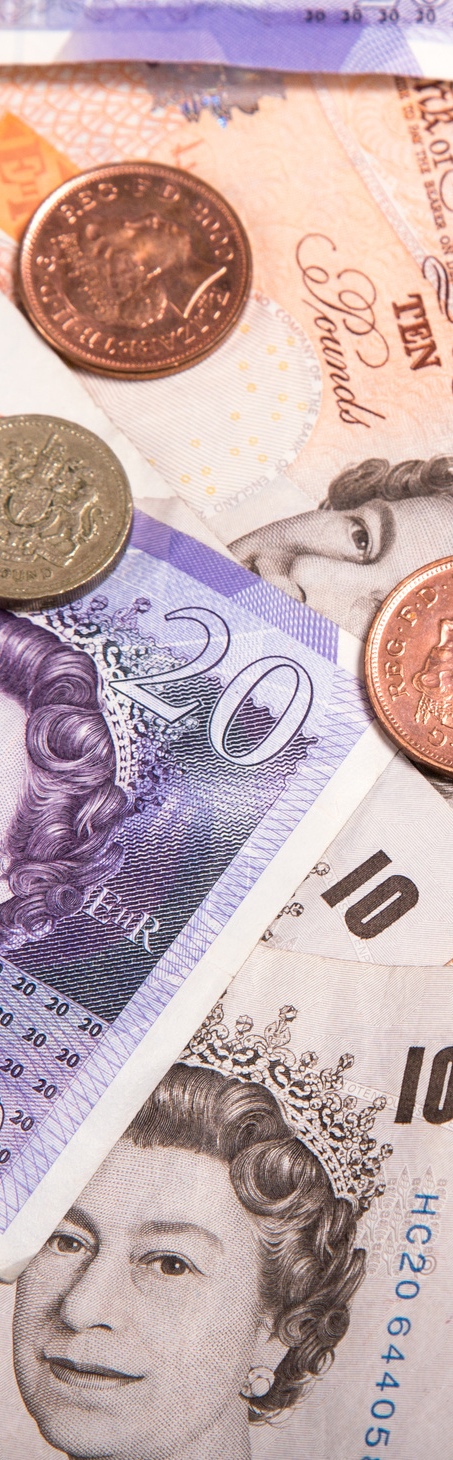 Wellbeing > Mental Health > Addiction > Recovery > Wellbeing
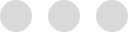 Alcohol: £7bn a year in lost productivity
Alcohol: 167,000 working YEARS (over 43m working days) lost every year
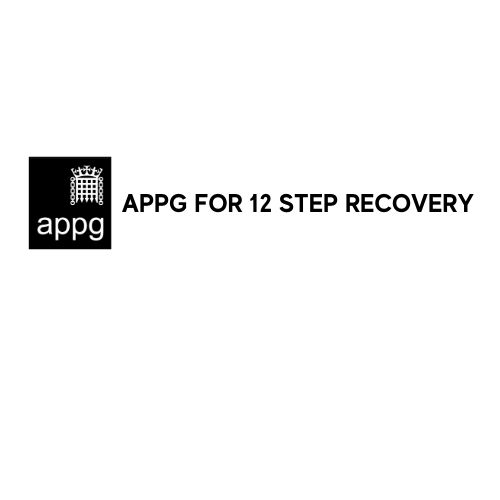 Illegal Drugs: £19bn cost to UK each year
Cost to Contribution: the cost to employers
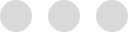 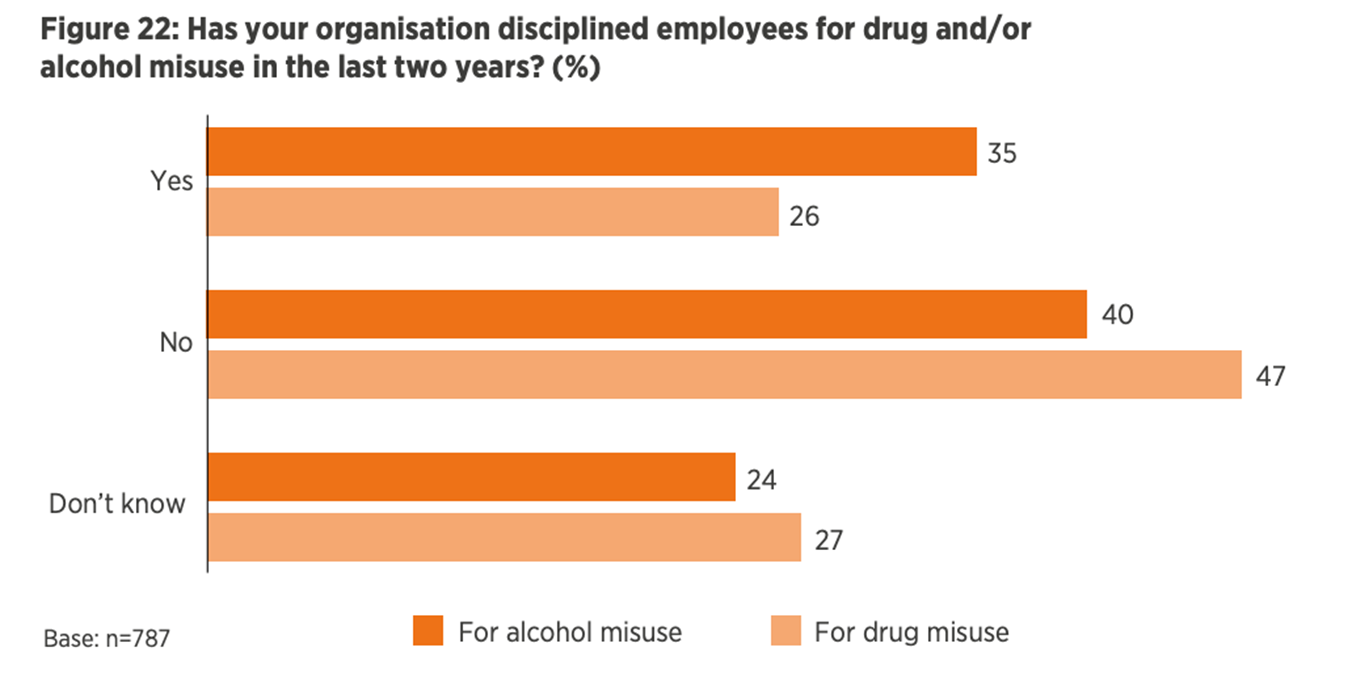 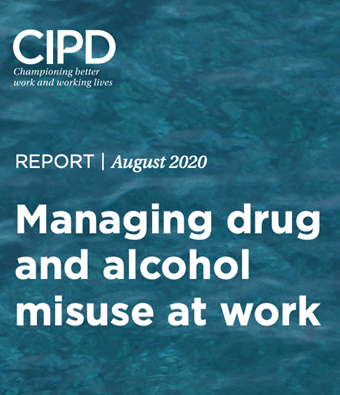 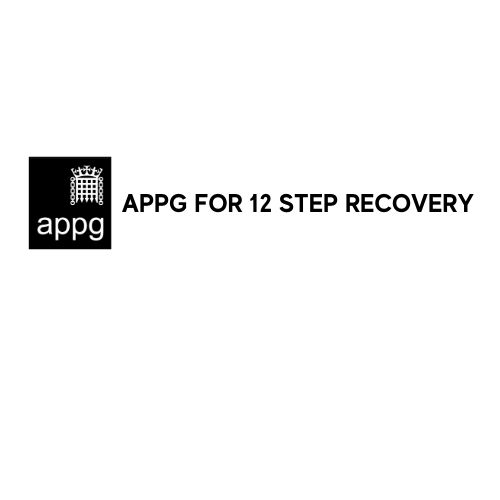 Cost to Contribution: the cost to employers
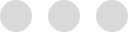 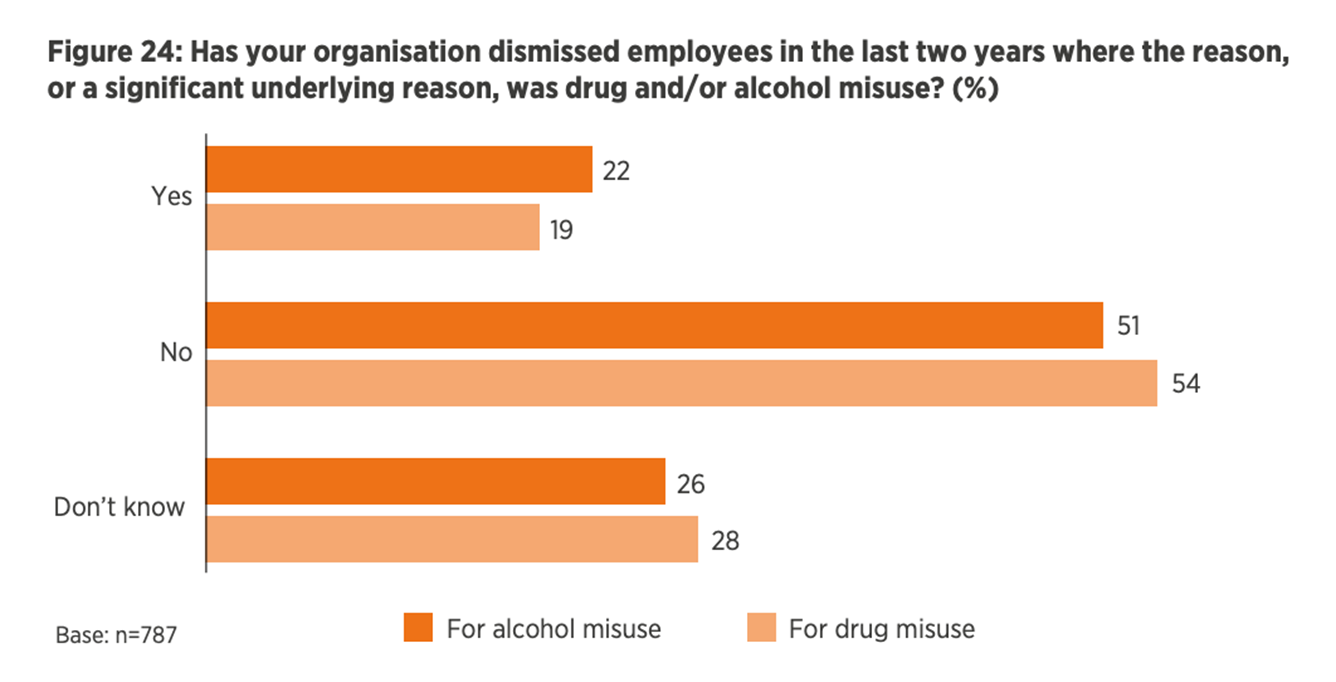 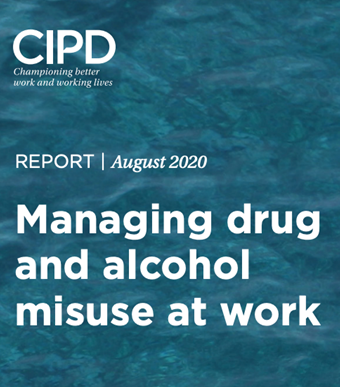 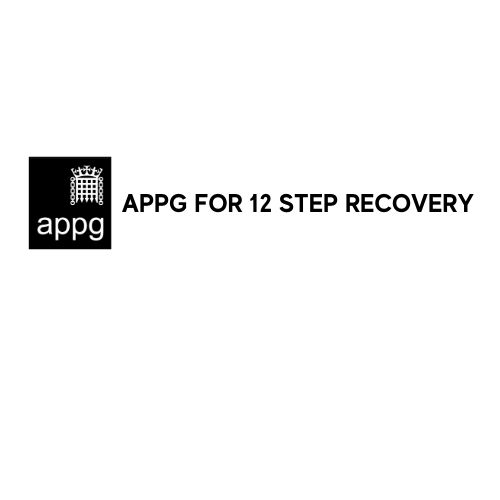 Wellbeing > Mental Health > Addiction > Recovery > Wellbeing
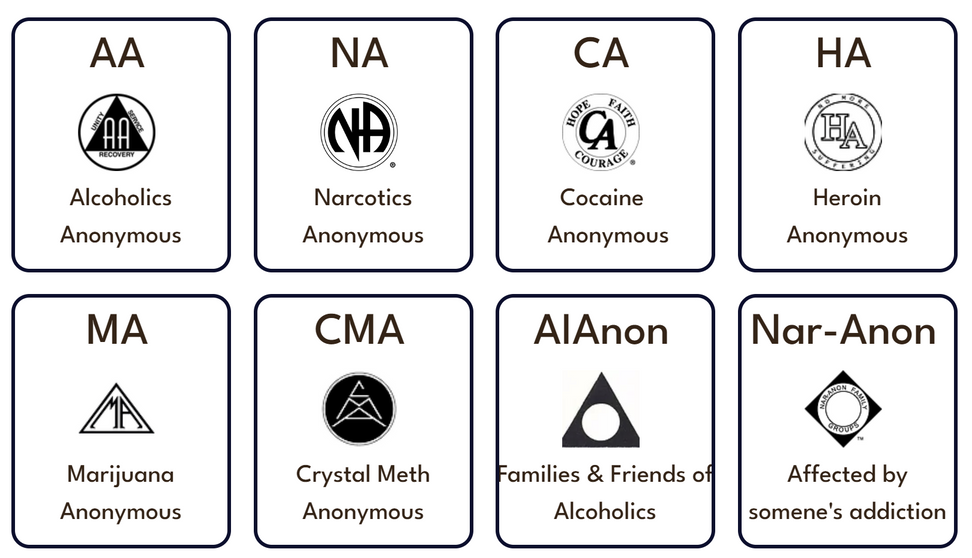 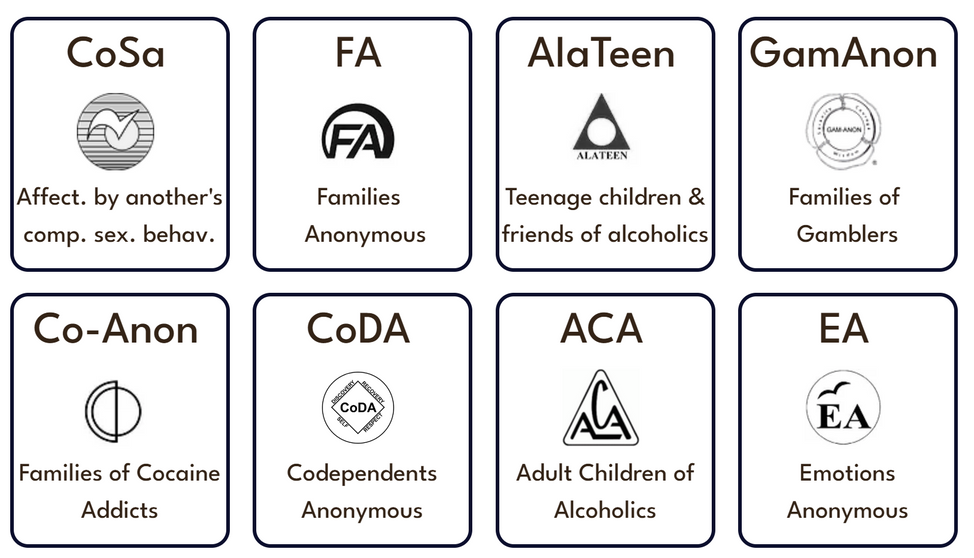 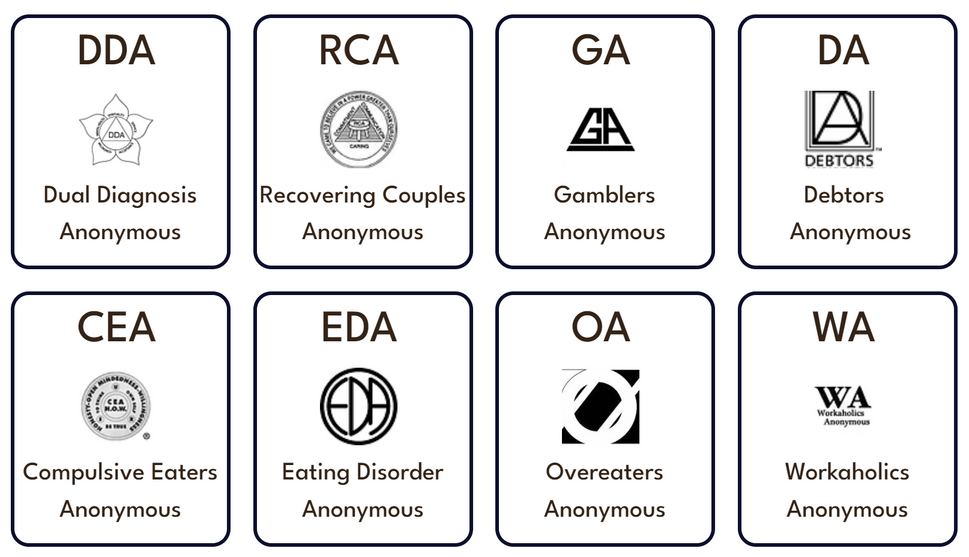 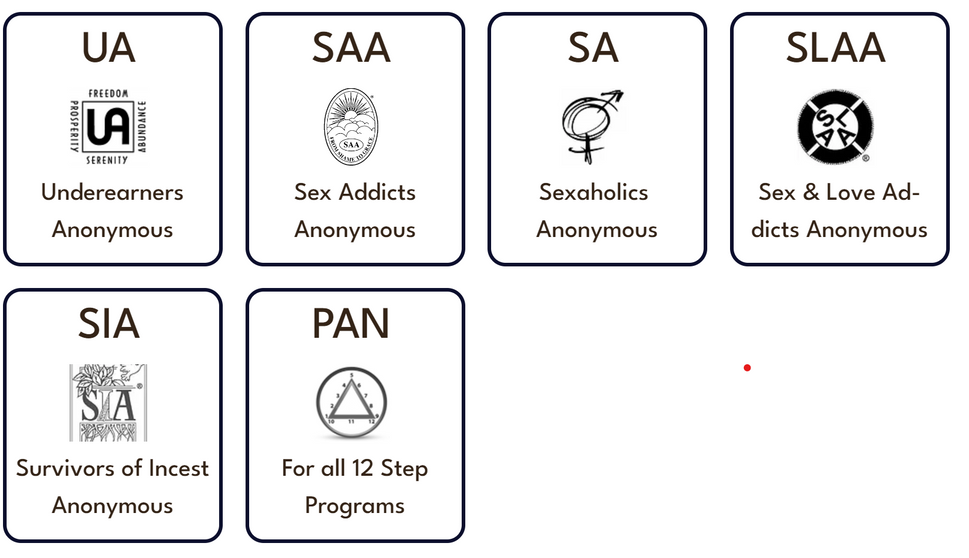 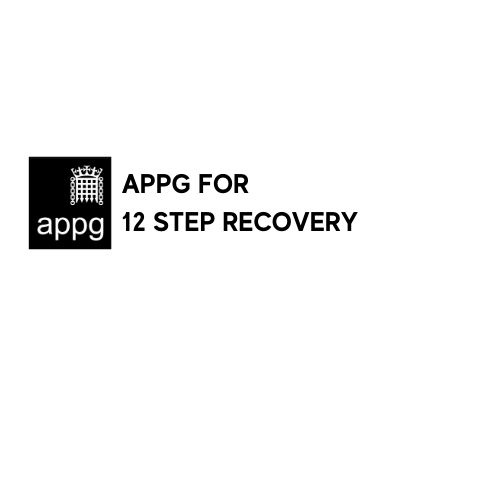 Source: www.12stepsappg.com/12-fellowships
Beyond Alcohol & Drugs: SEX/PORN ADDICTION
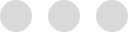 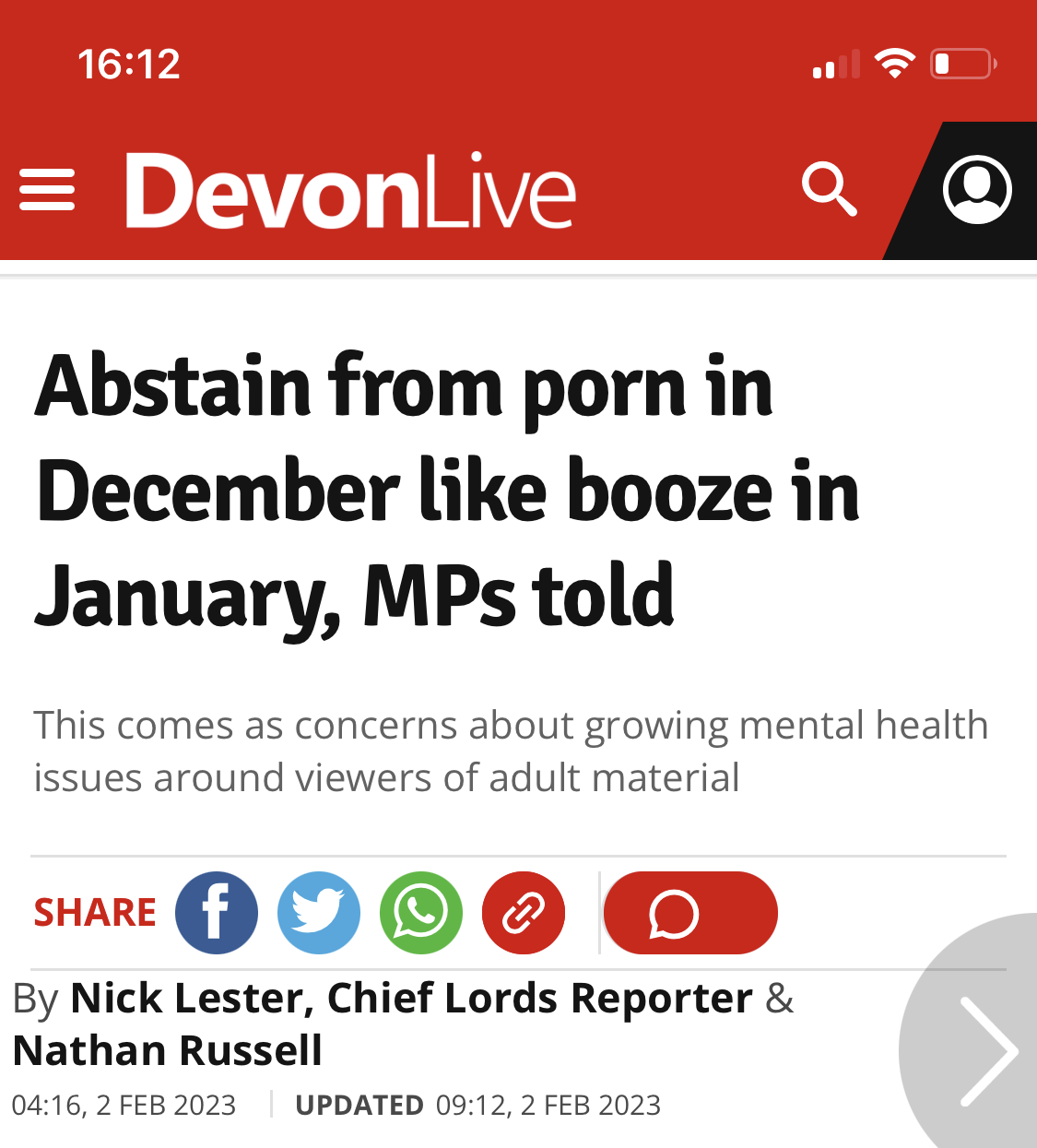 Loss of employment … in this house
Lord Brooke and other peers discussing porn and sex addiction as part of the On-Line safety bill
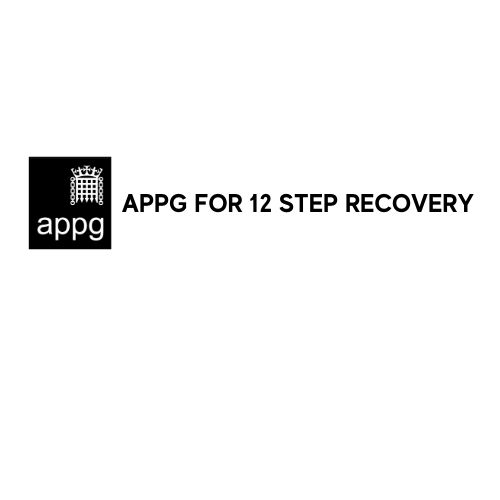 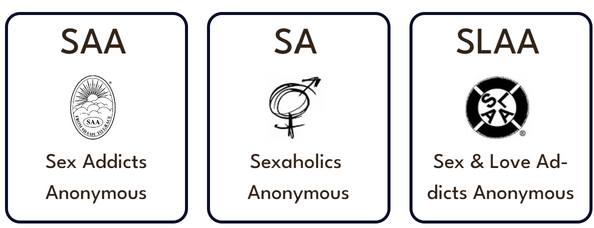 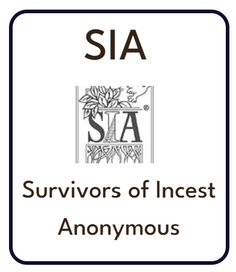 Beyond Alcohol & Drugs: FOOD ADDICTION
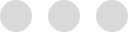 Obesity is implicated in multiple health conditions e.g.
Diabetes
Heart disease
Stroke
Many cancers
Clinical depression & anxiety
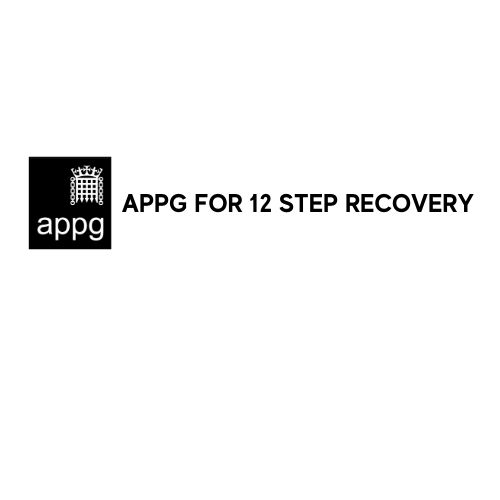 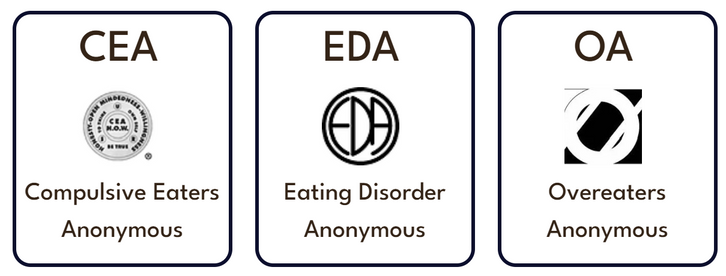 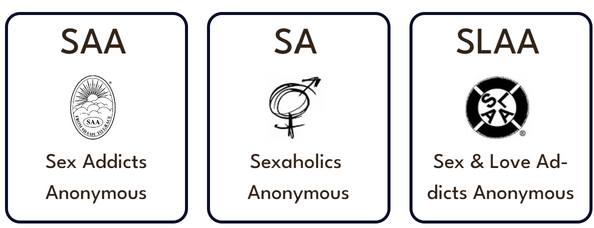 Beyond Alcohol & Drugs: GAMBLING ADDICTION
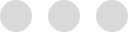 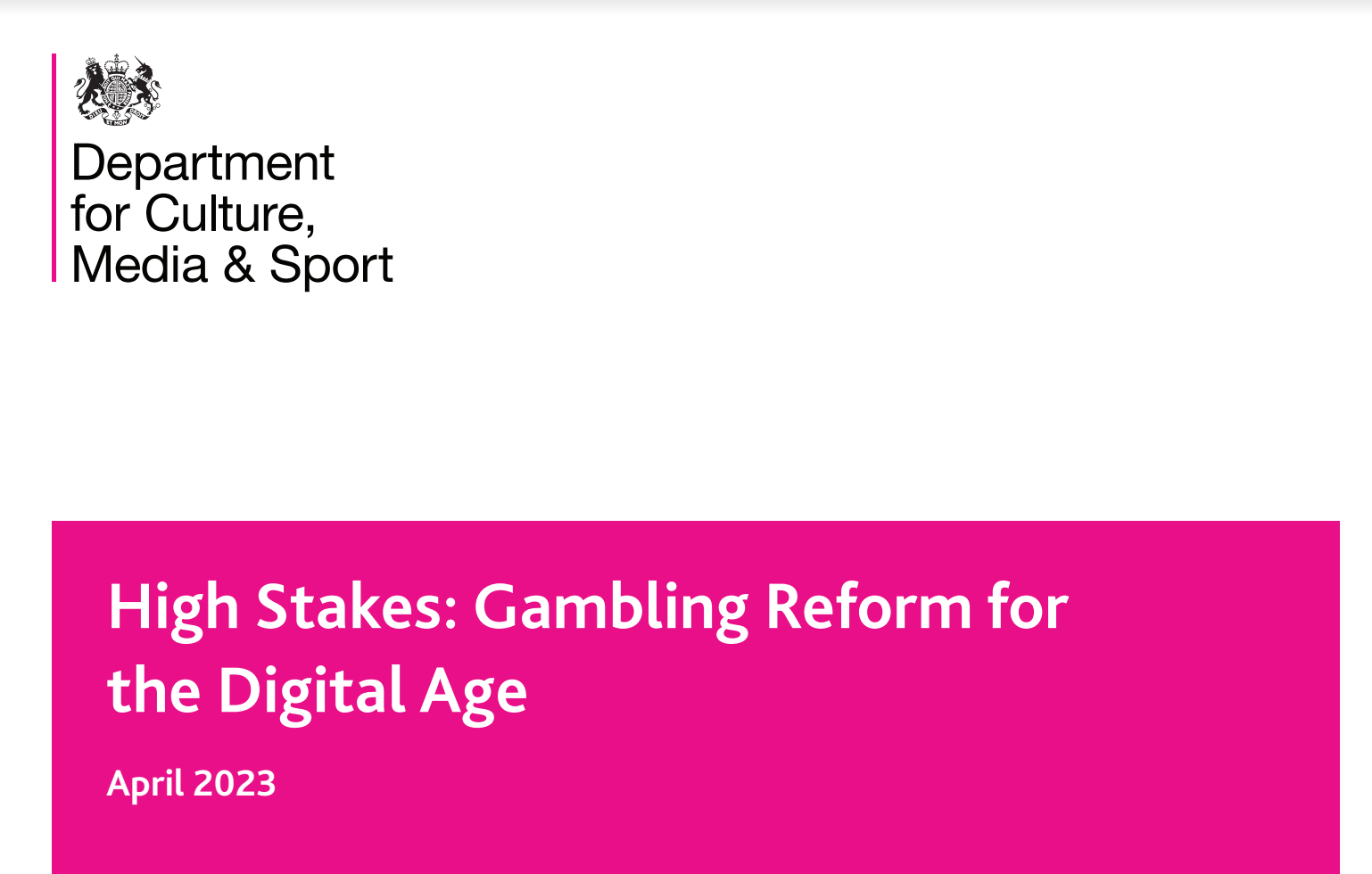 300,000 “problem gamblers” 
a further 1.8 million “at risk”

Work impacts:
Reduced productivity
Increased absence
Low morale
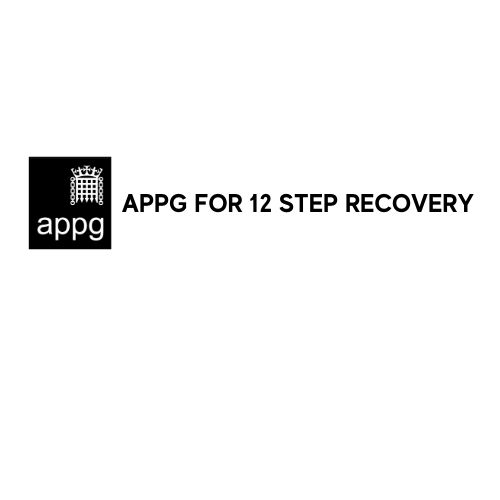 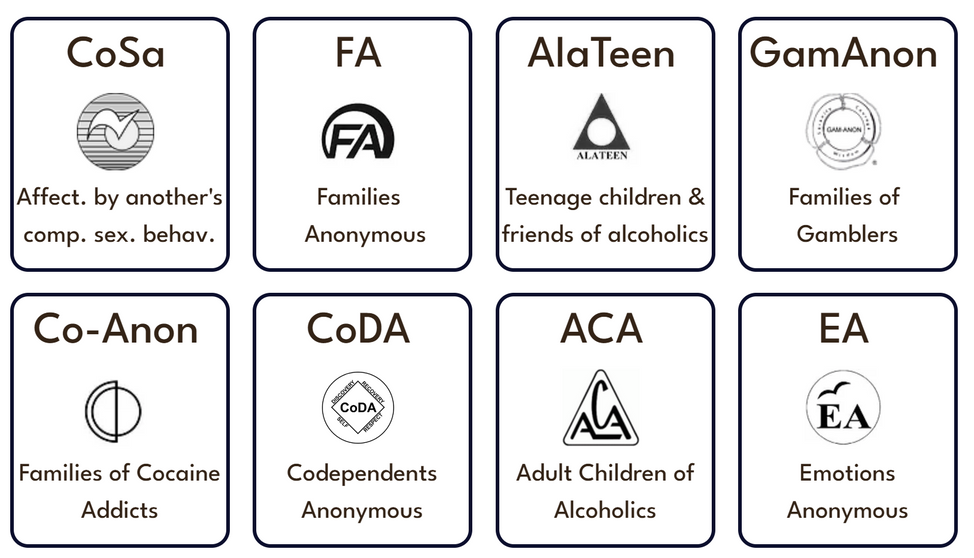 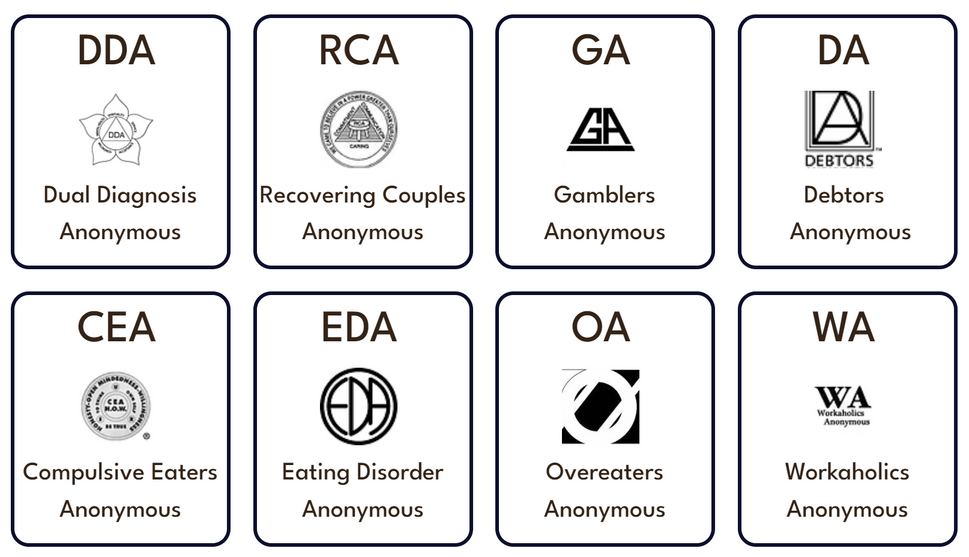 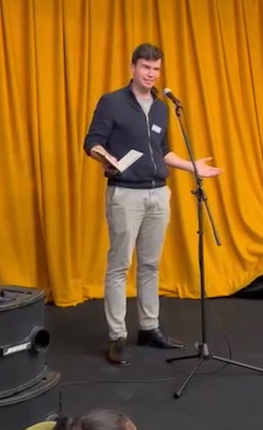 To contribution: 
A solution for employers
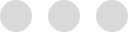 “12 Step Recovery is proven to work. It’s free and is widely available nationwide.
 
Over 30 Anonymous fellowships hold over 7,000 meetings per week in the UK, allowing tens of thousands of people to recover from addictions and dependencies that blight their lives, and the lives of their families”

Dan Carden MP, Liverpool 2022
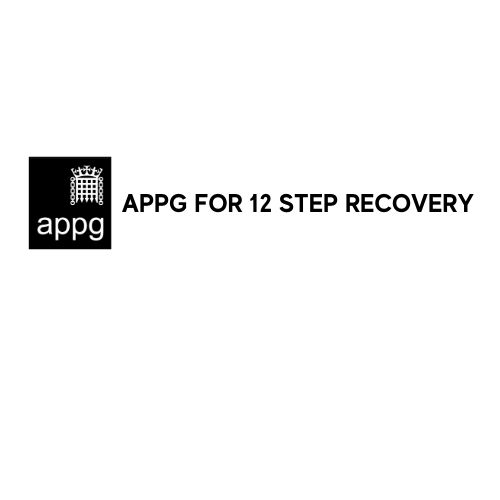 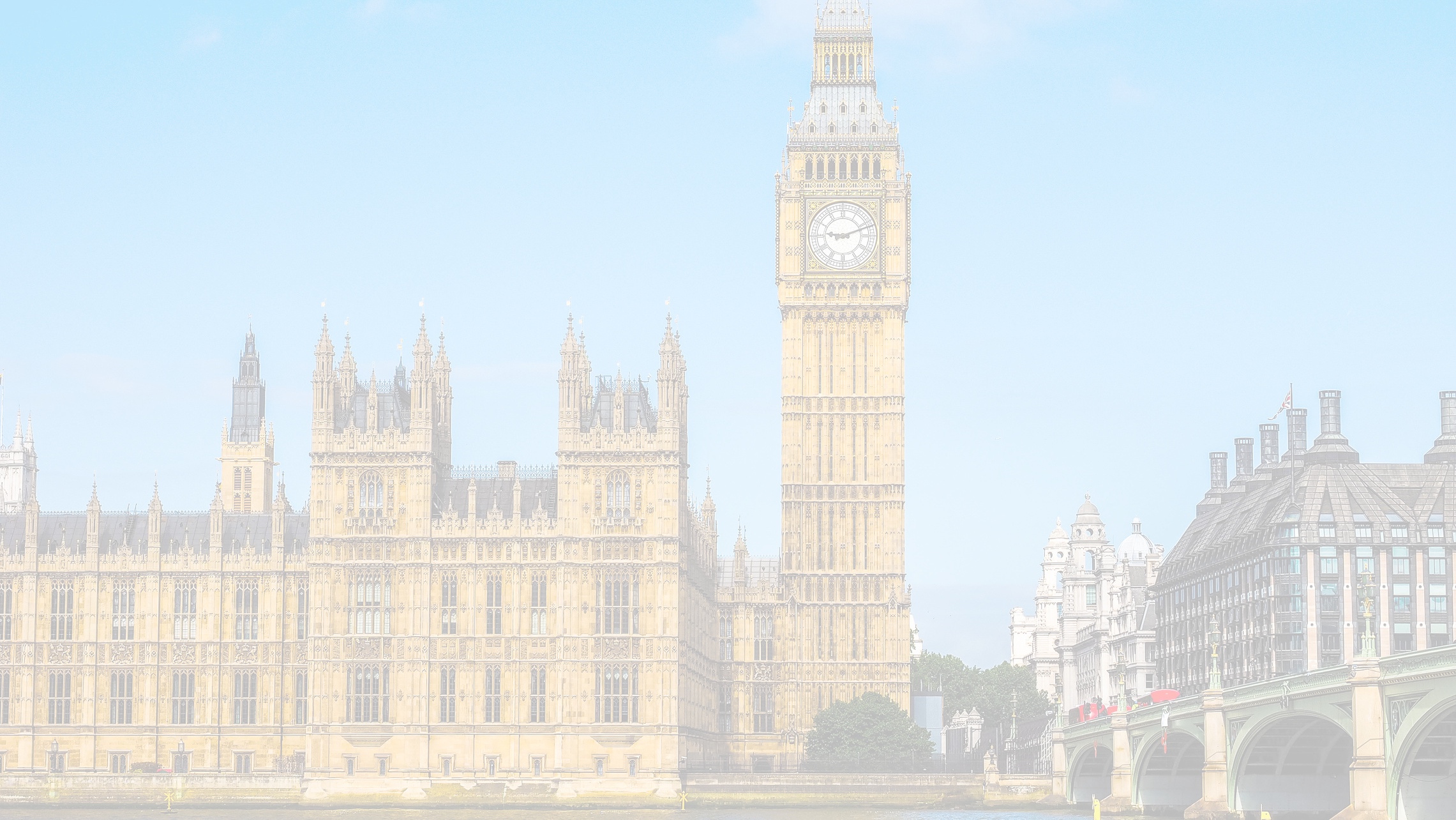 Cost to Contribution: SPEAKERS
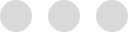 DAME CAROL BLACK
TONY ADAMS MBE
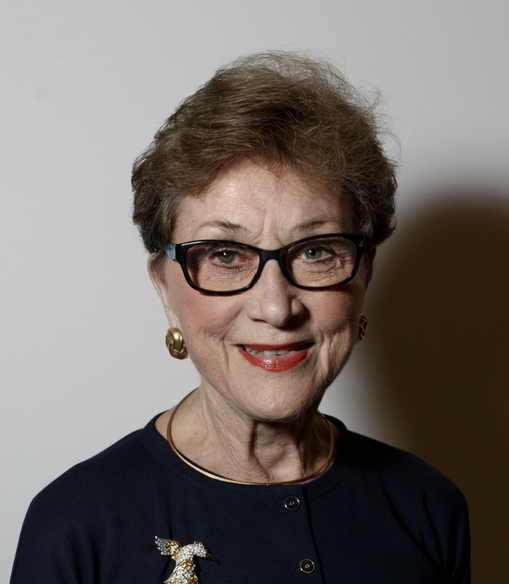 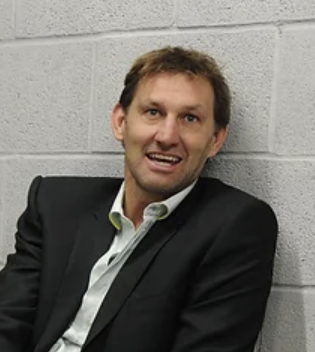 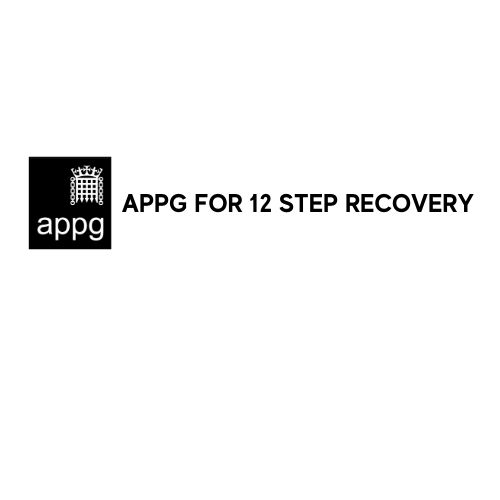 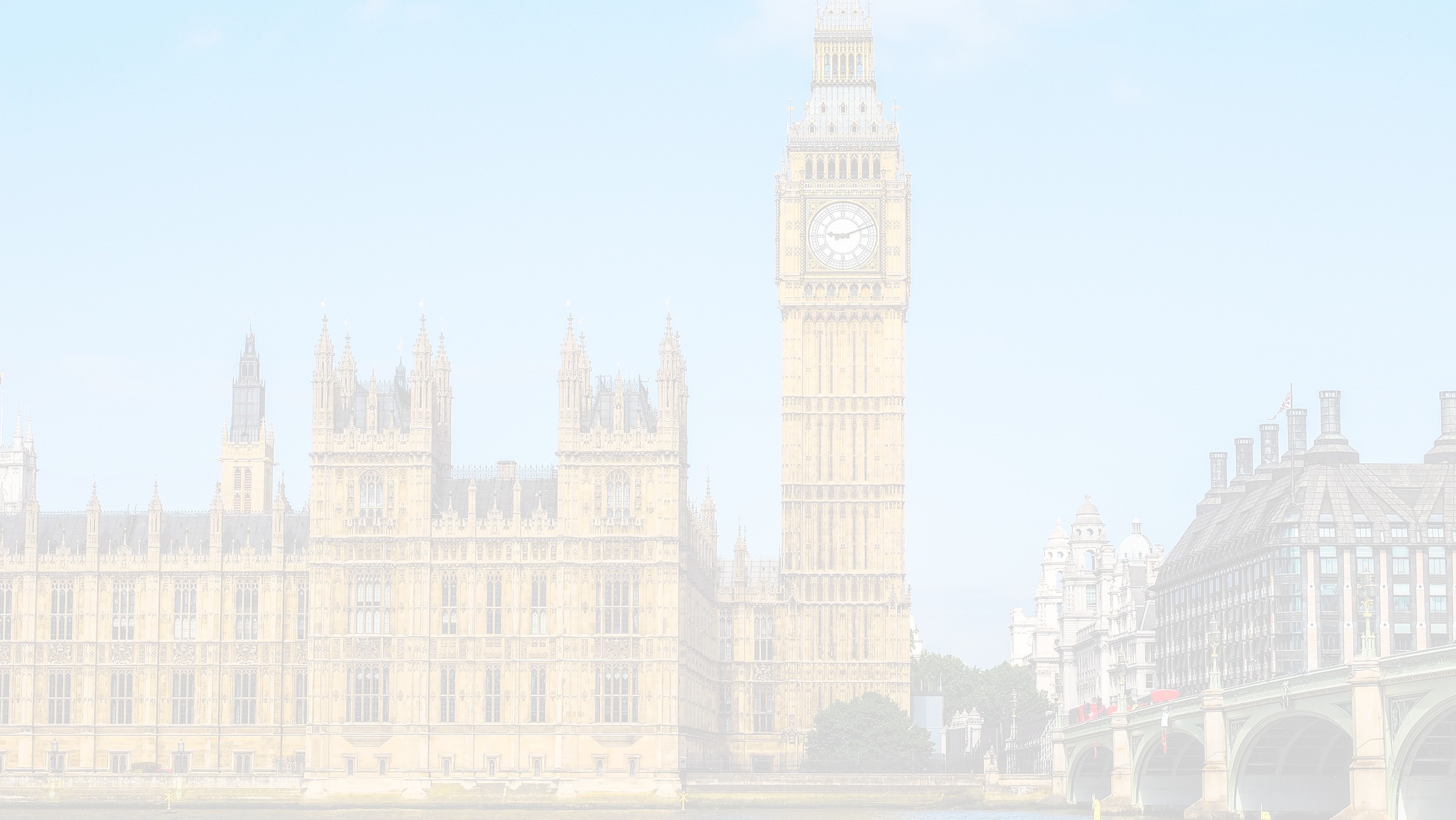 Dame Carol Black
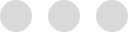 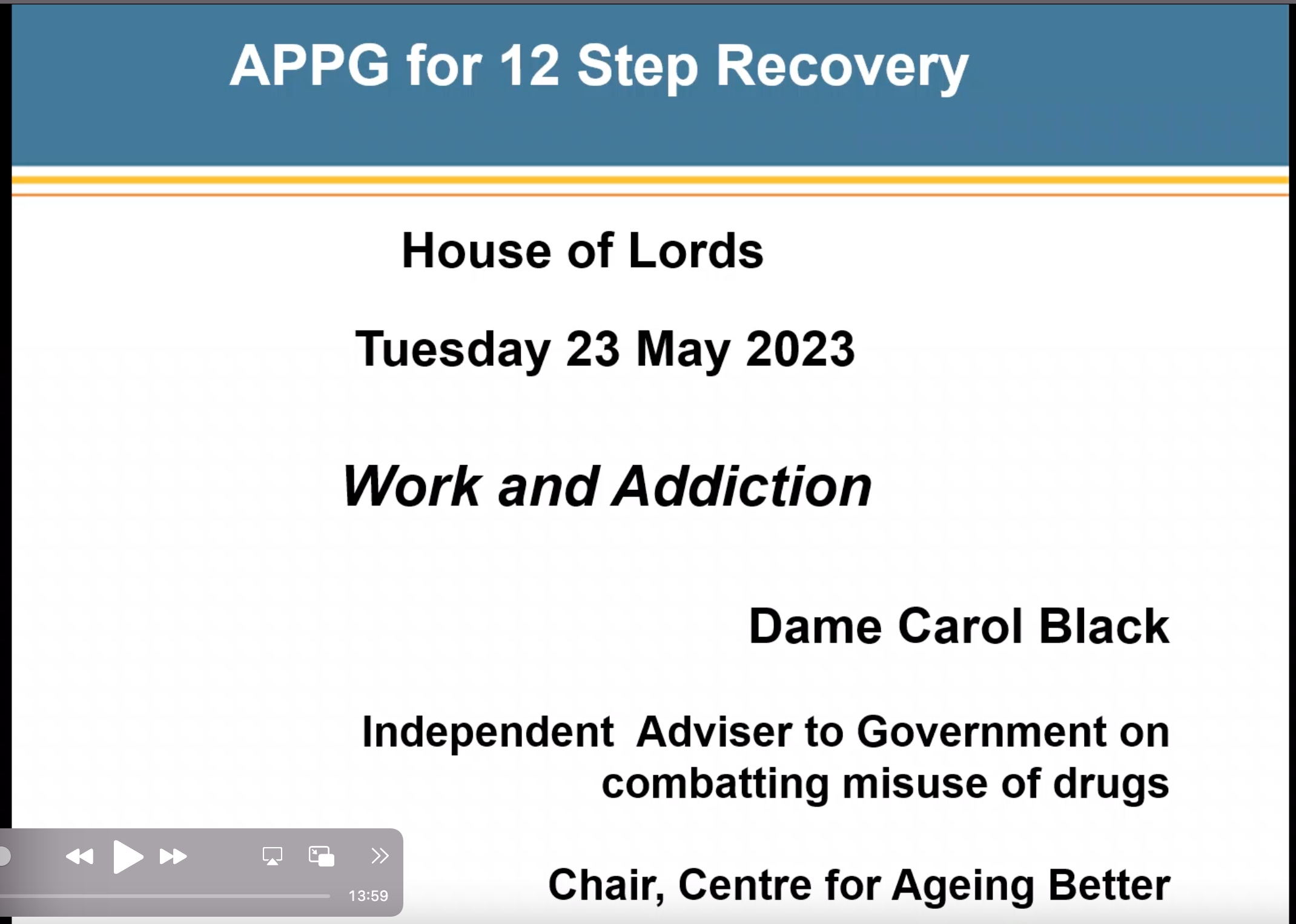 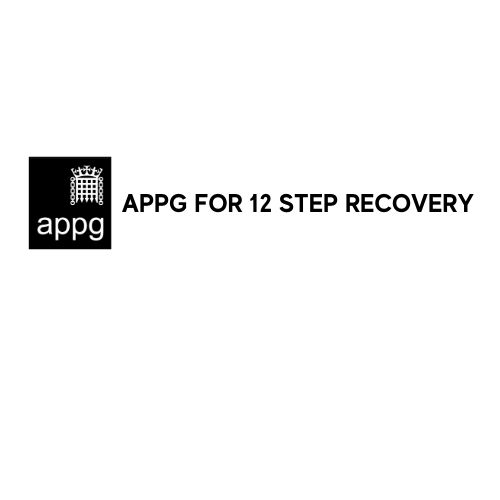 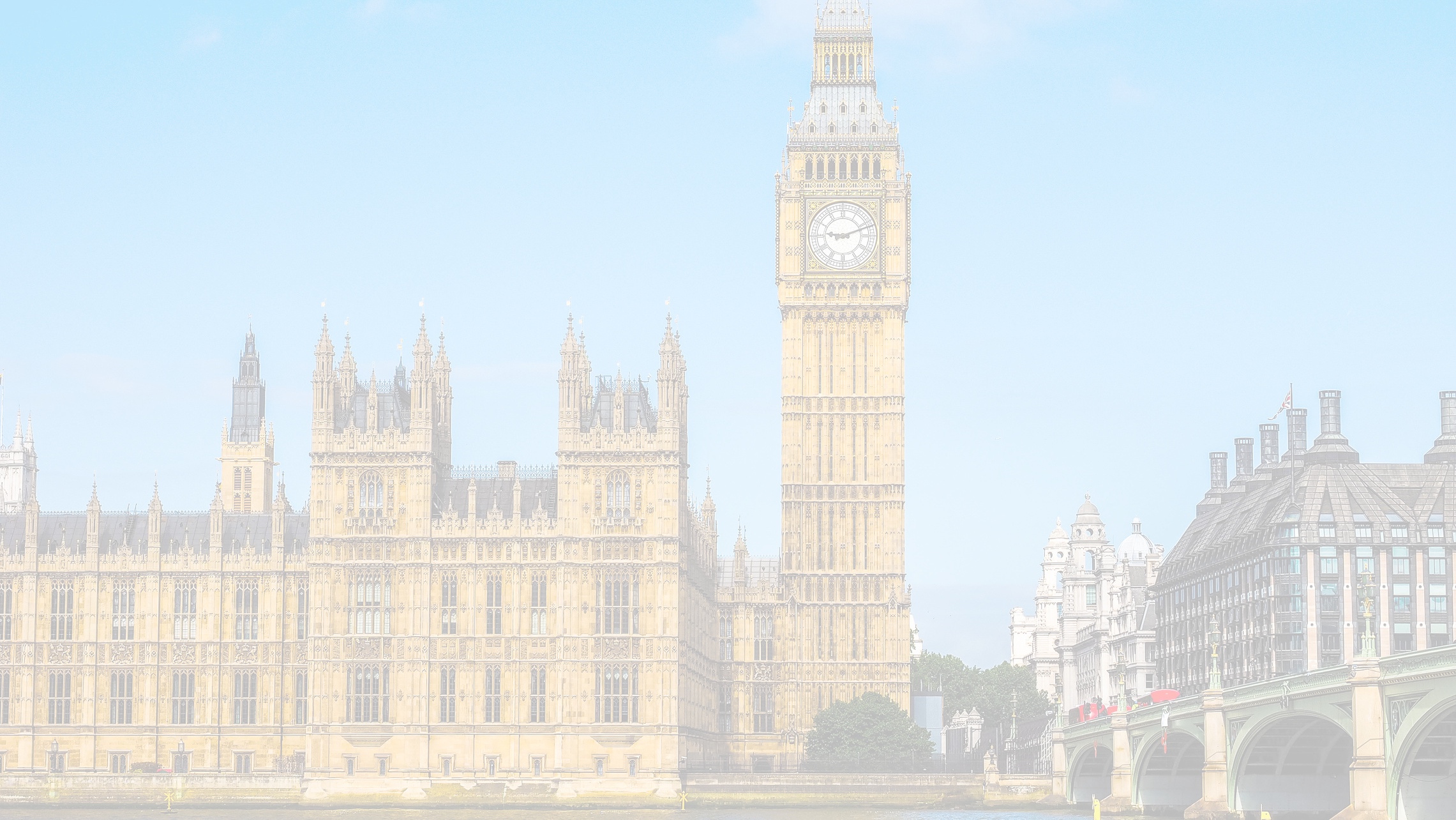 TONY ADAMS MBE
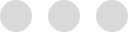 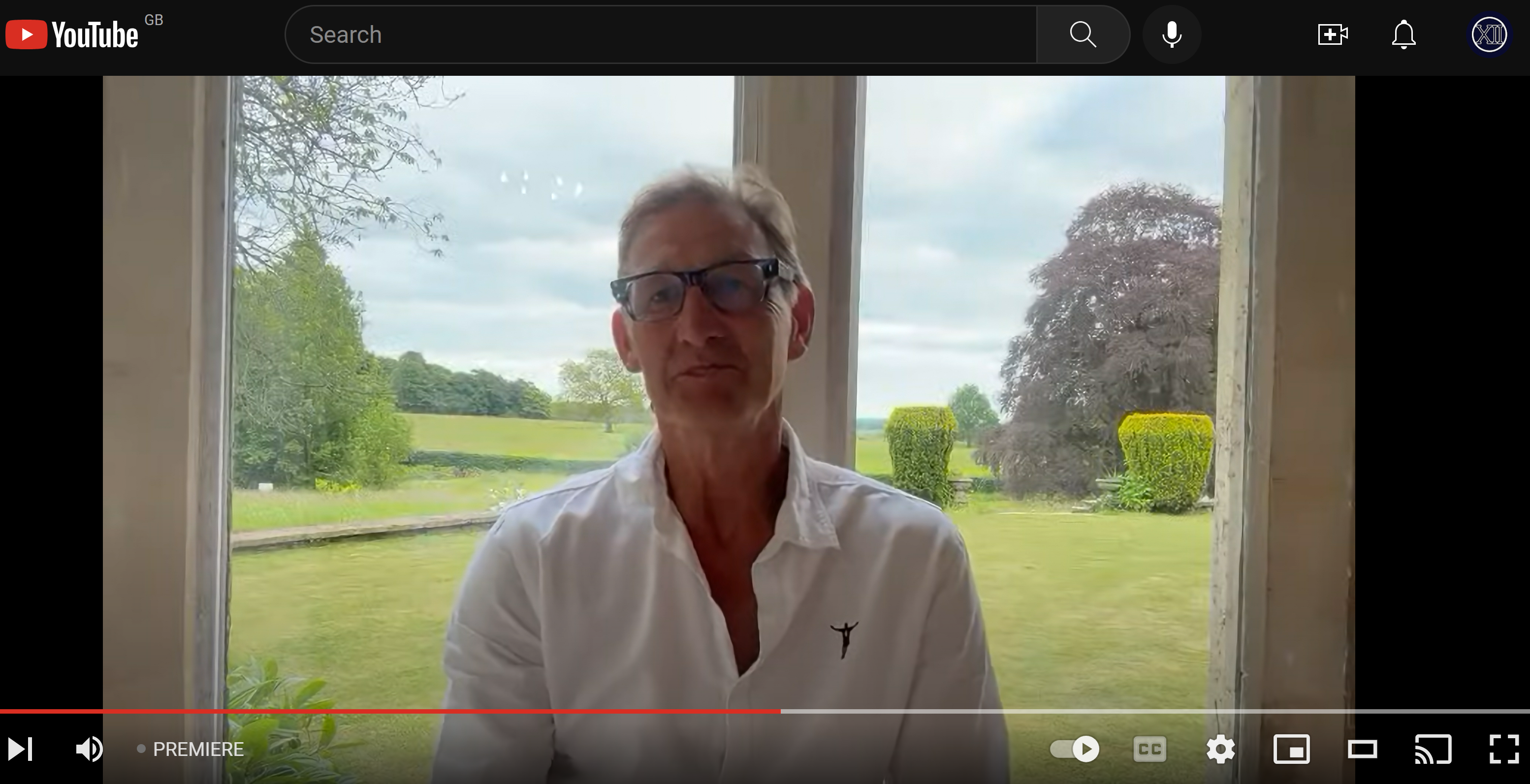 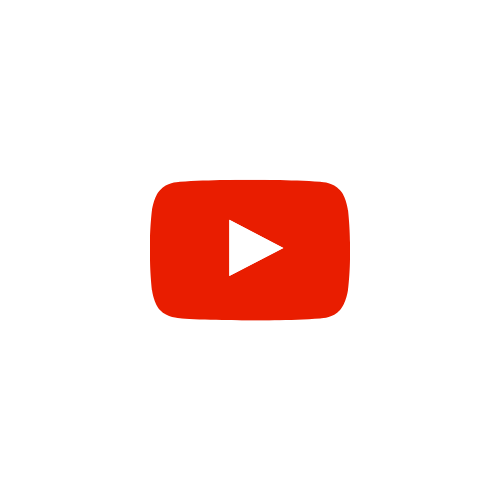 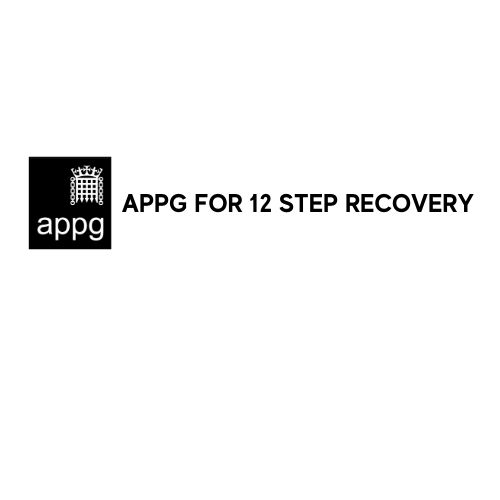 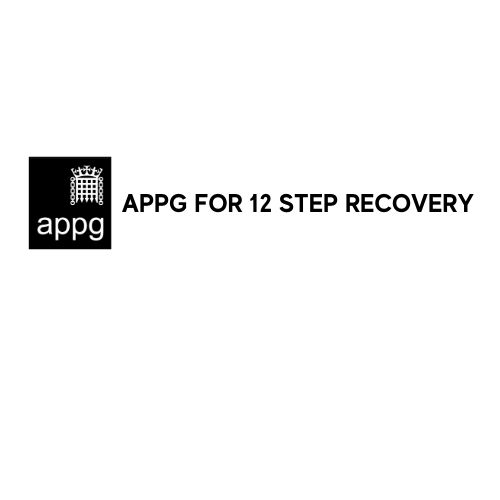 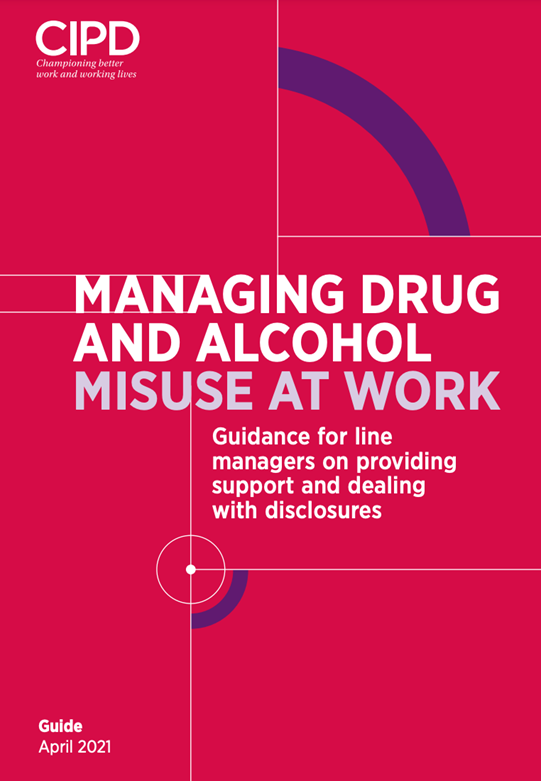 To contribution: 
A SOLUTION FOR EMPLOYERS
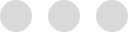 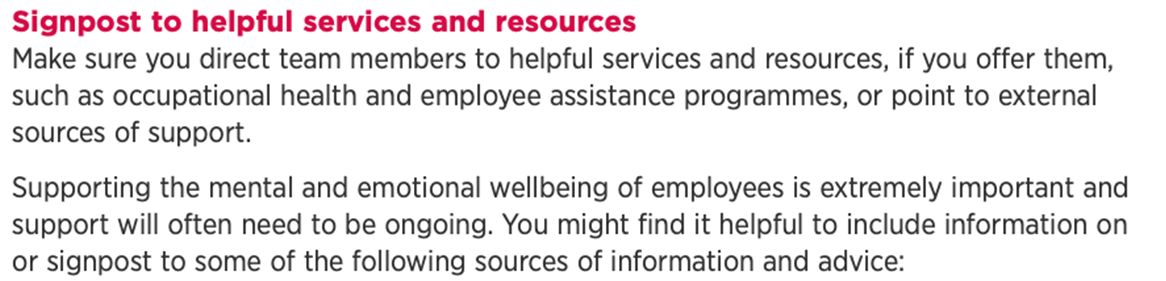 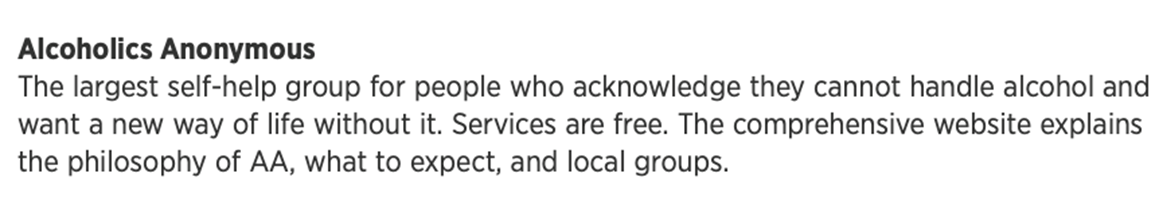 Source: www.cipd.org/en/knowledge/guides/drug-alcohol-misuse-work-guide/
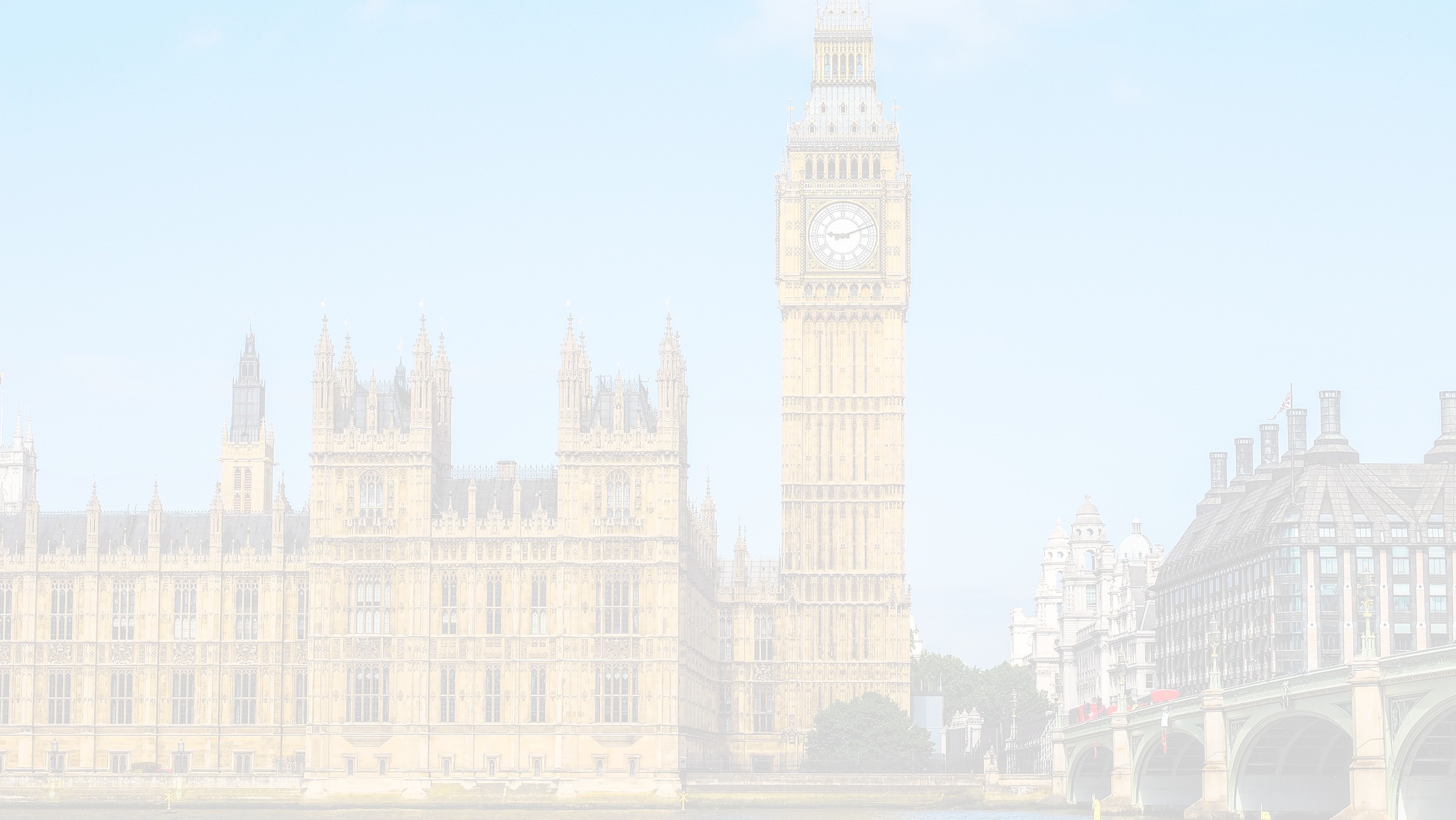 AA – For Employers
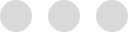 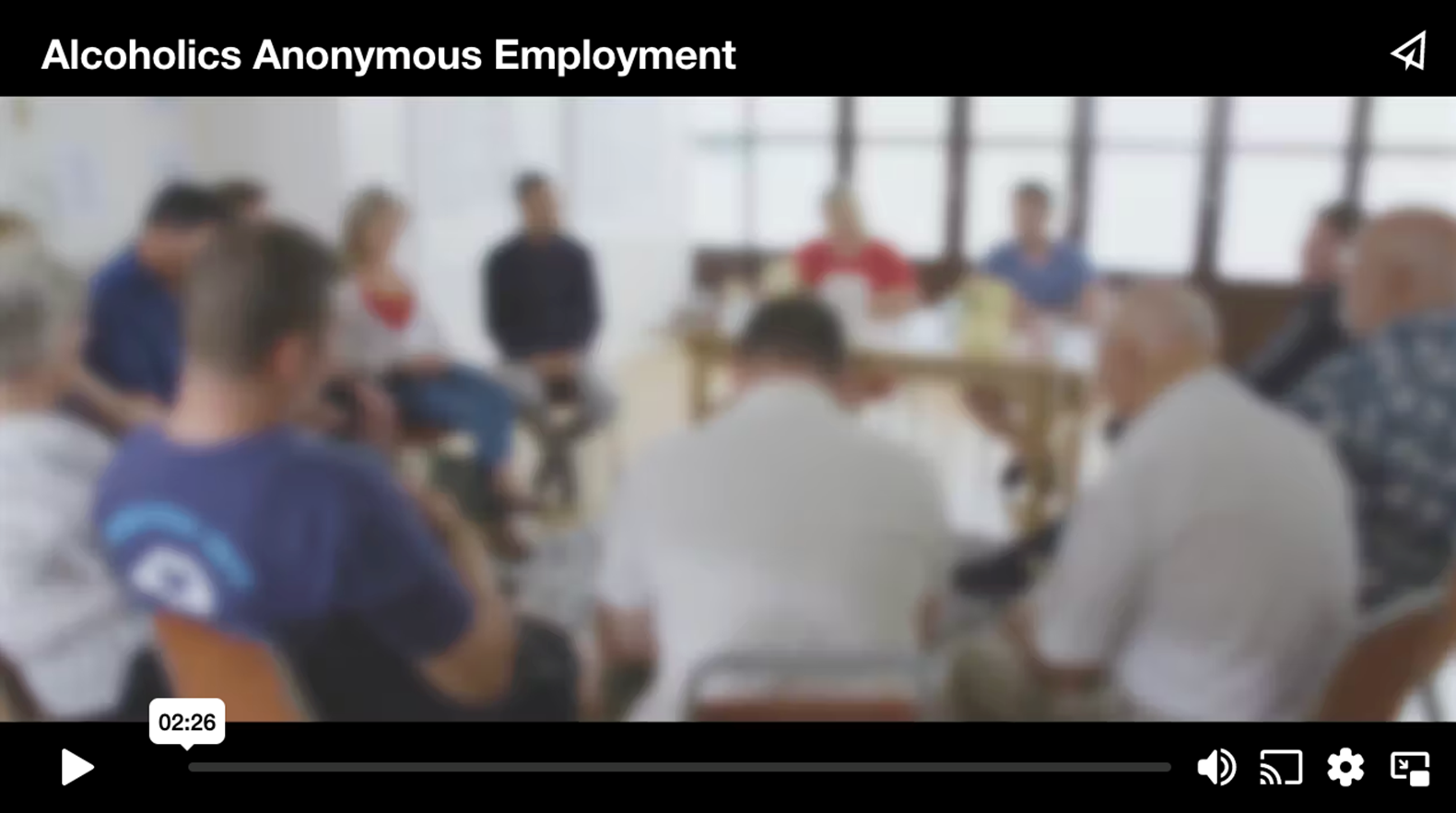 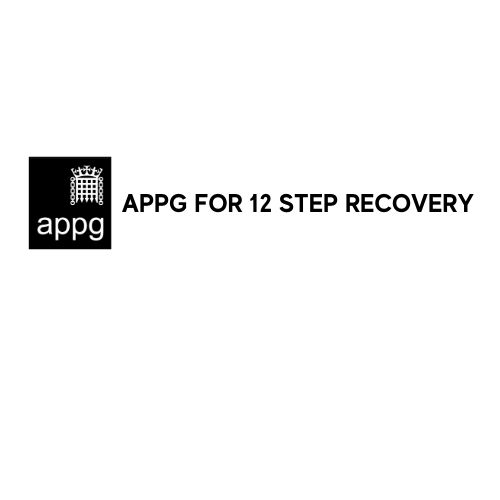 Source: www.alcoholics-anonymous.org.uk/professionals/Videos-for-Professionals
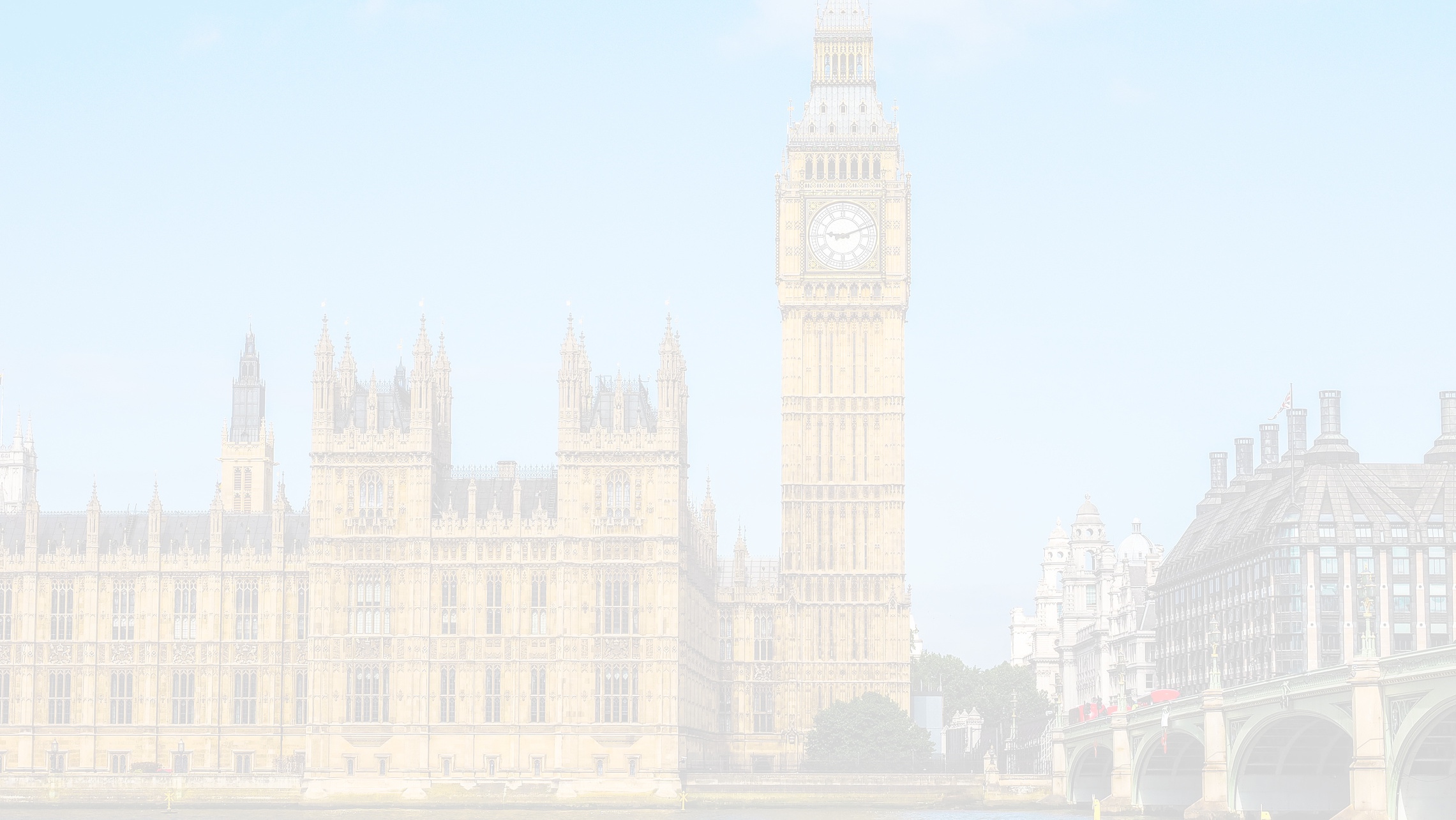 Your employees may say "but it doesn’t work..."
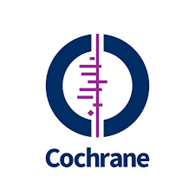 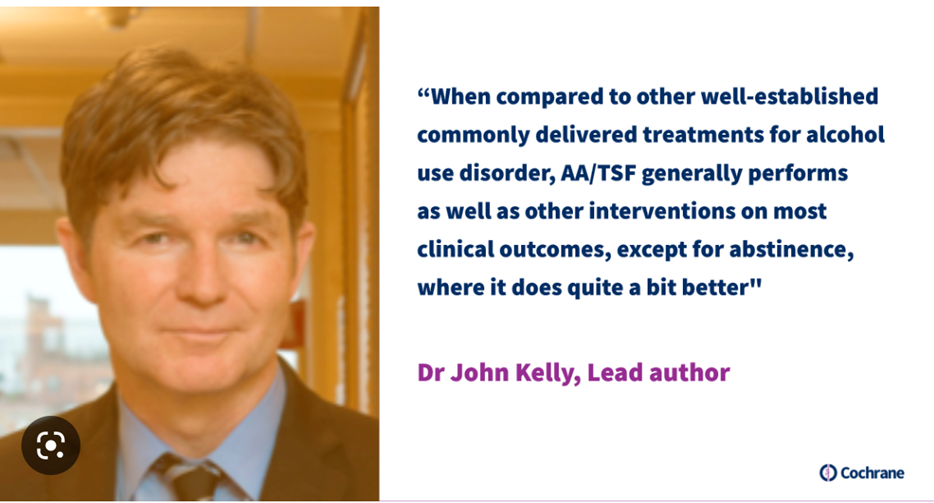 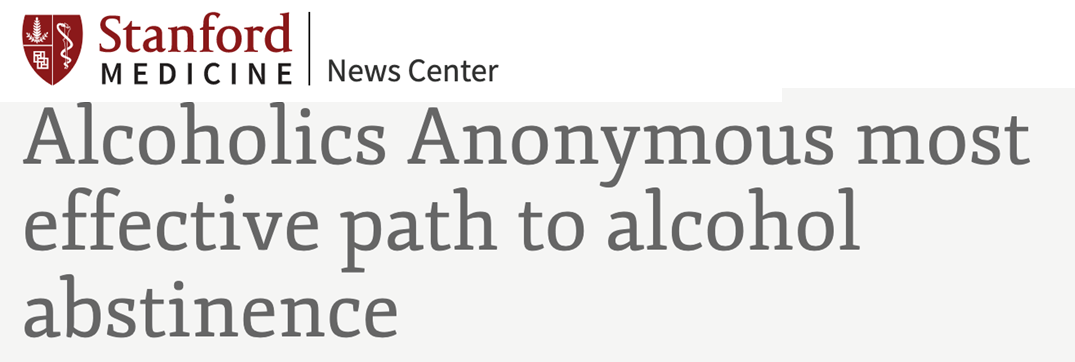 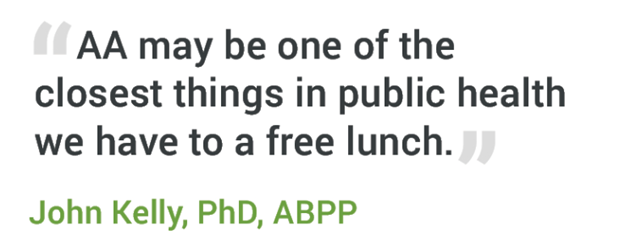 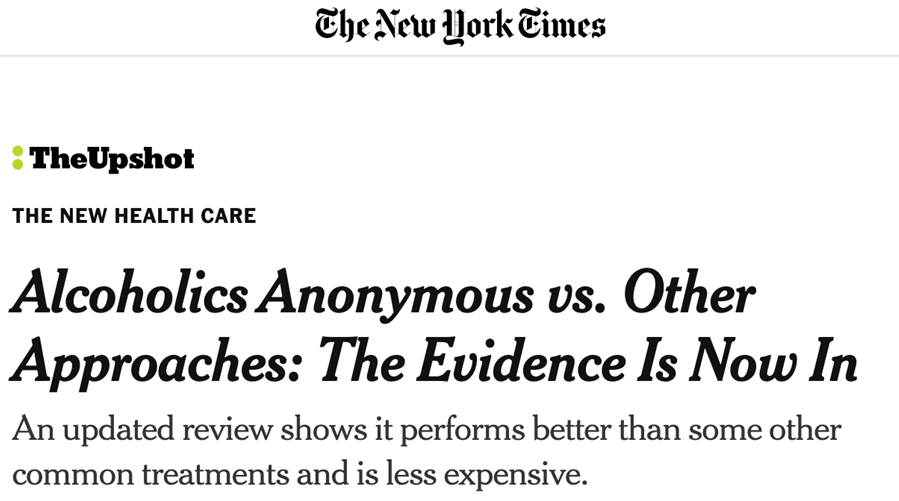 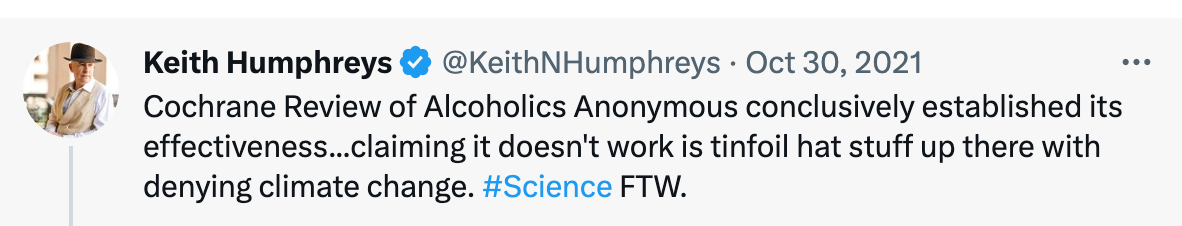 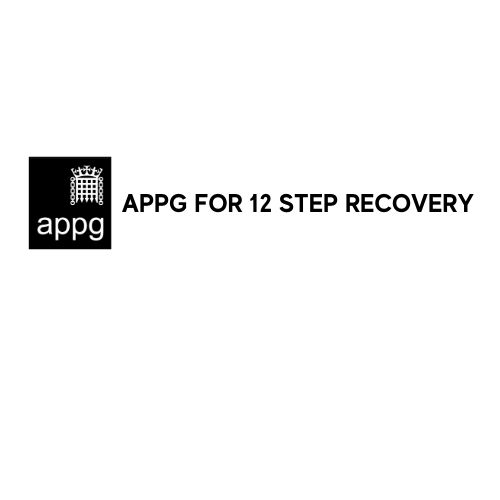 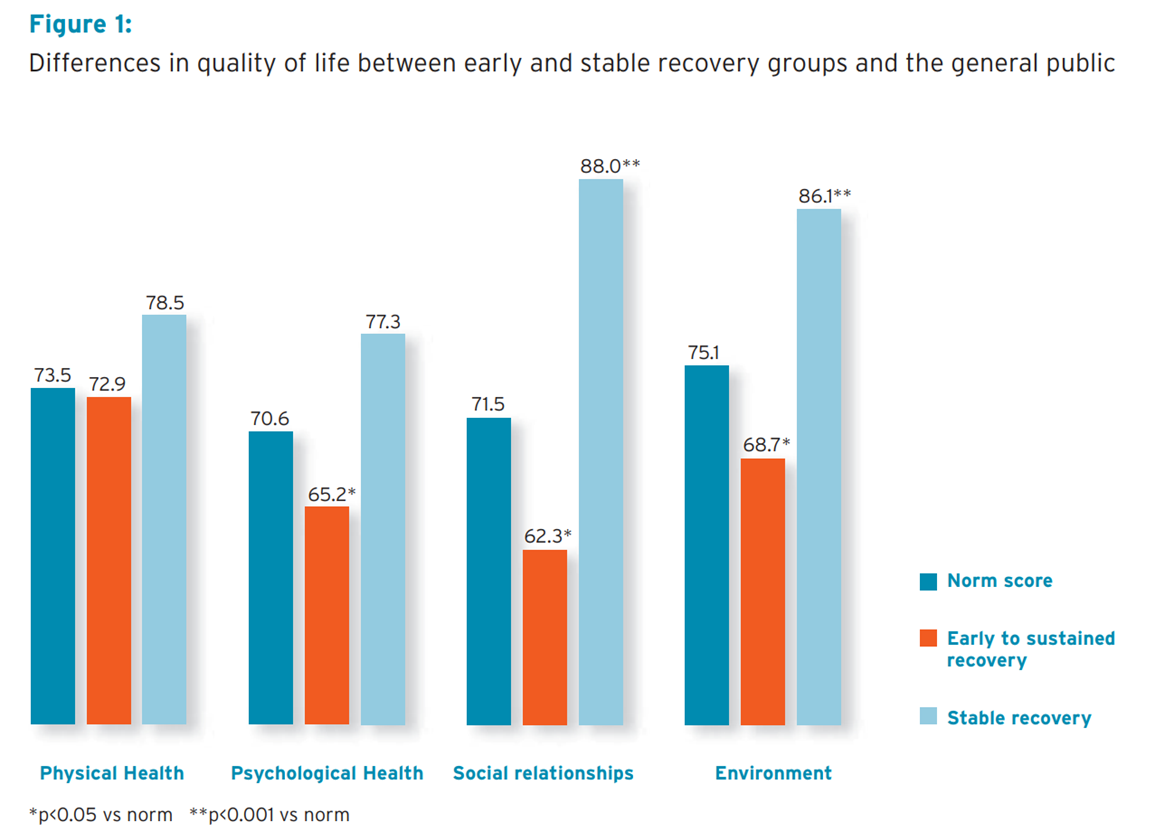 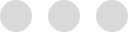 For employers – Recovery leads to “better than well”
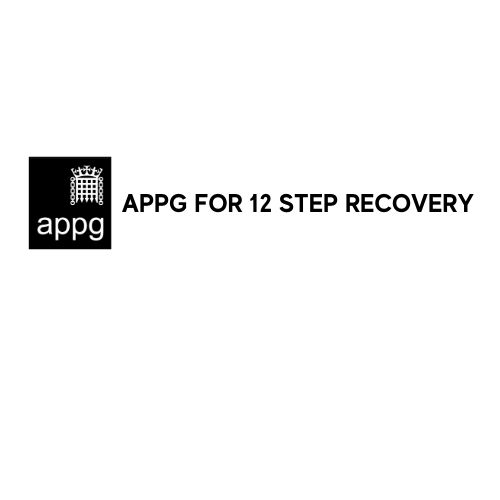 Source:  https://scottishrecoveryconsortium.org/wp-content/uploads/2020/04/src-digesting-the-evidence-research-1.pdf
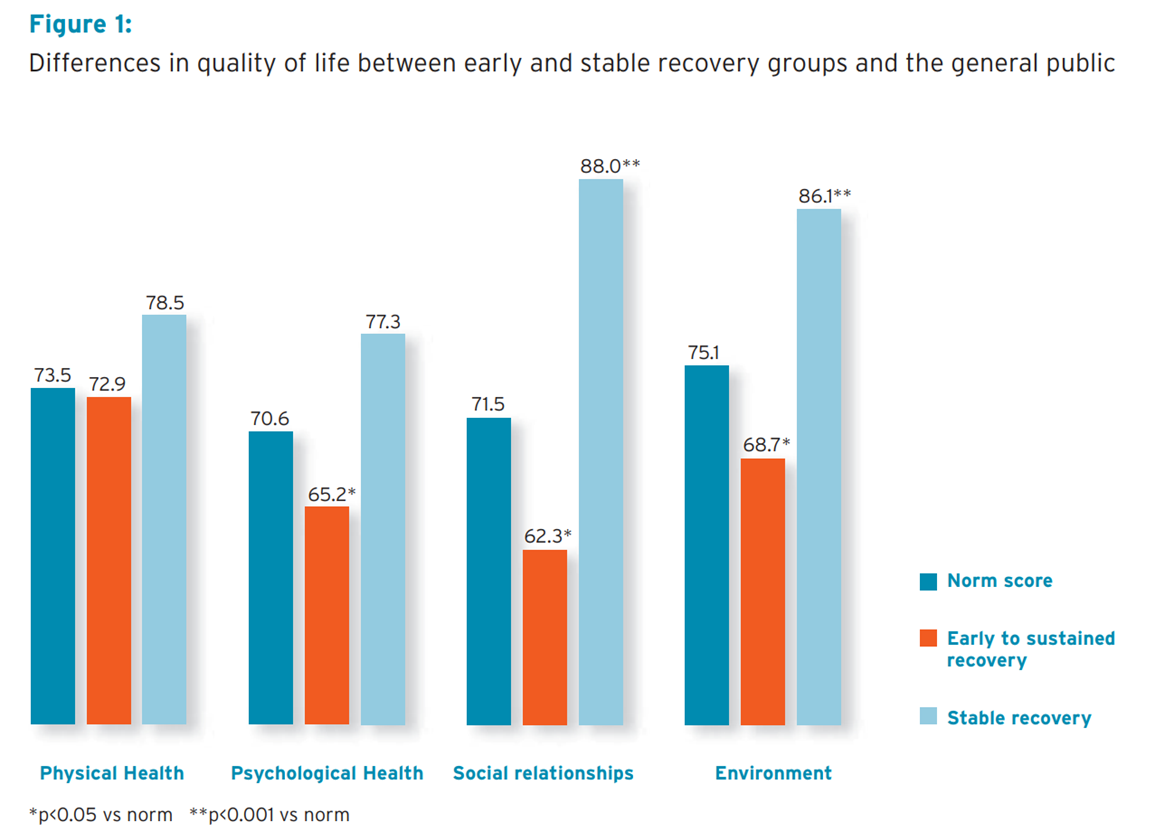 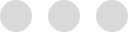 For employers – Recovery leads to “better than well”
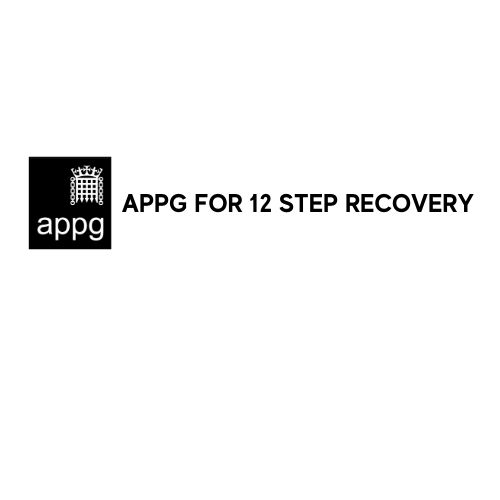 Source:  https://scottishrecoveryconsortium.org/wp-content/uploads/2020/04/src-digesting-the-evidence-research-1.pdf
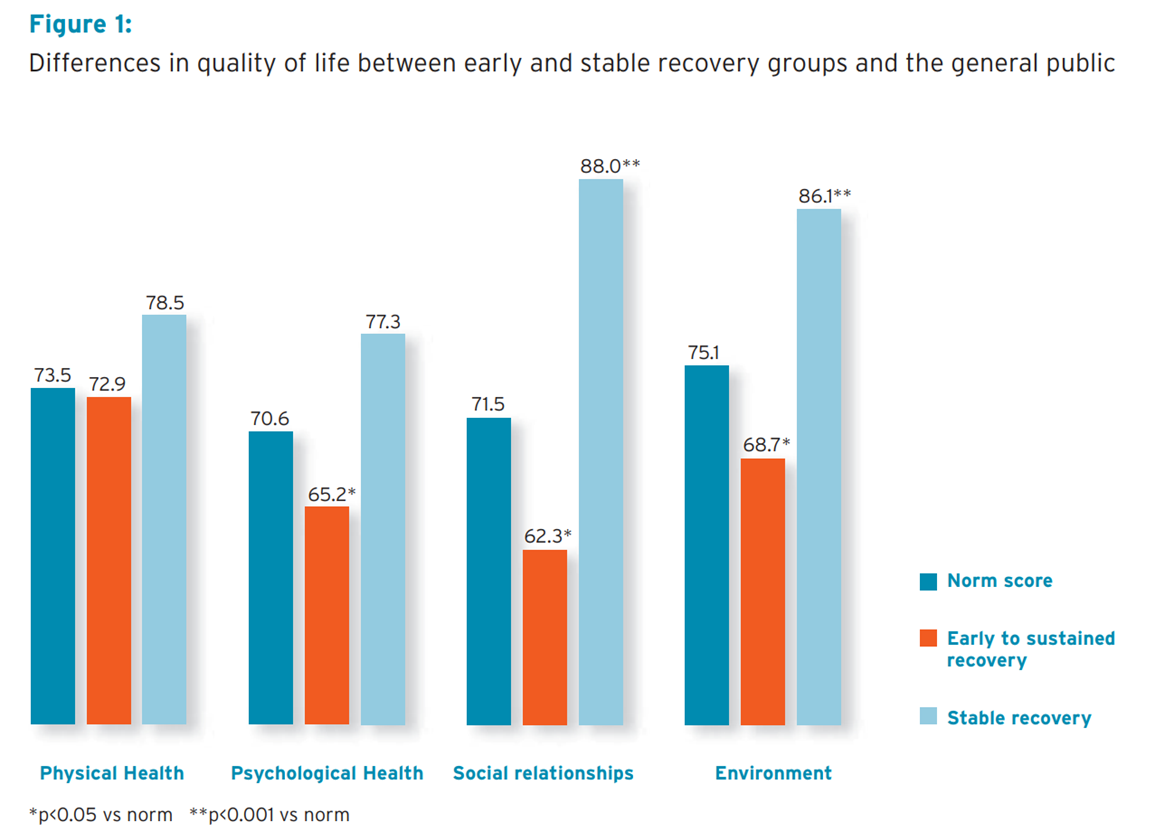 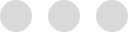 For employers – Recovery leads to “better than well”
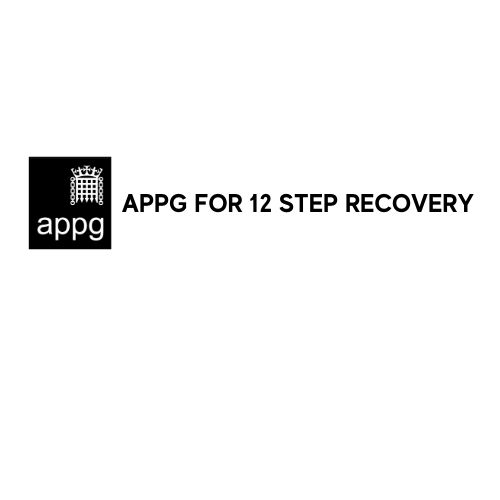 Source:  https://scottishrecoveryconsortium.org/wp-content/uploads/2020/04/src-digesting-the-evidence-research-1.pdf
BETTER THAN WELL...
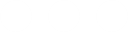 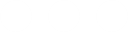 2020 US based analysis:
Employer initiated treatment is MORE successful than treatment initiated by friends or family
Employees who recover from Substance Use Disorder save a company over $8.5k on average
Have 3.5 LESS sick days than an average employee
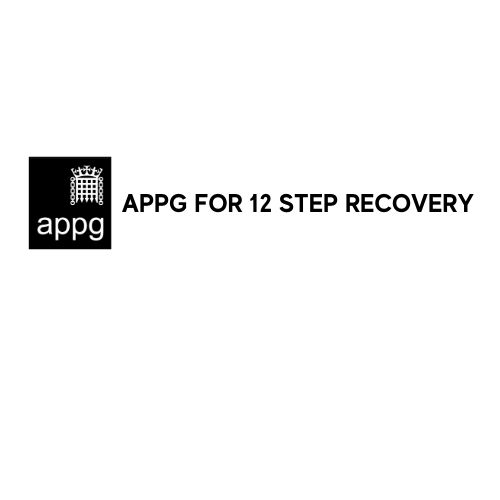 Source: NORC Uni of Chicago
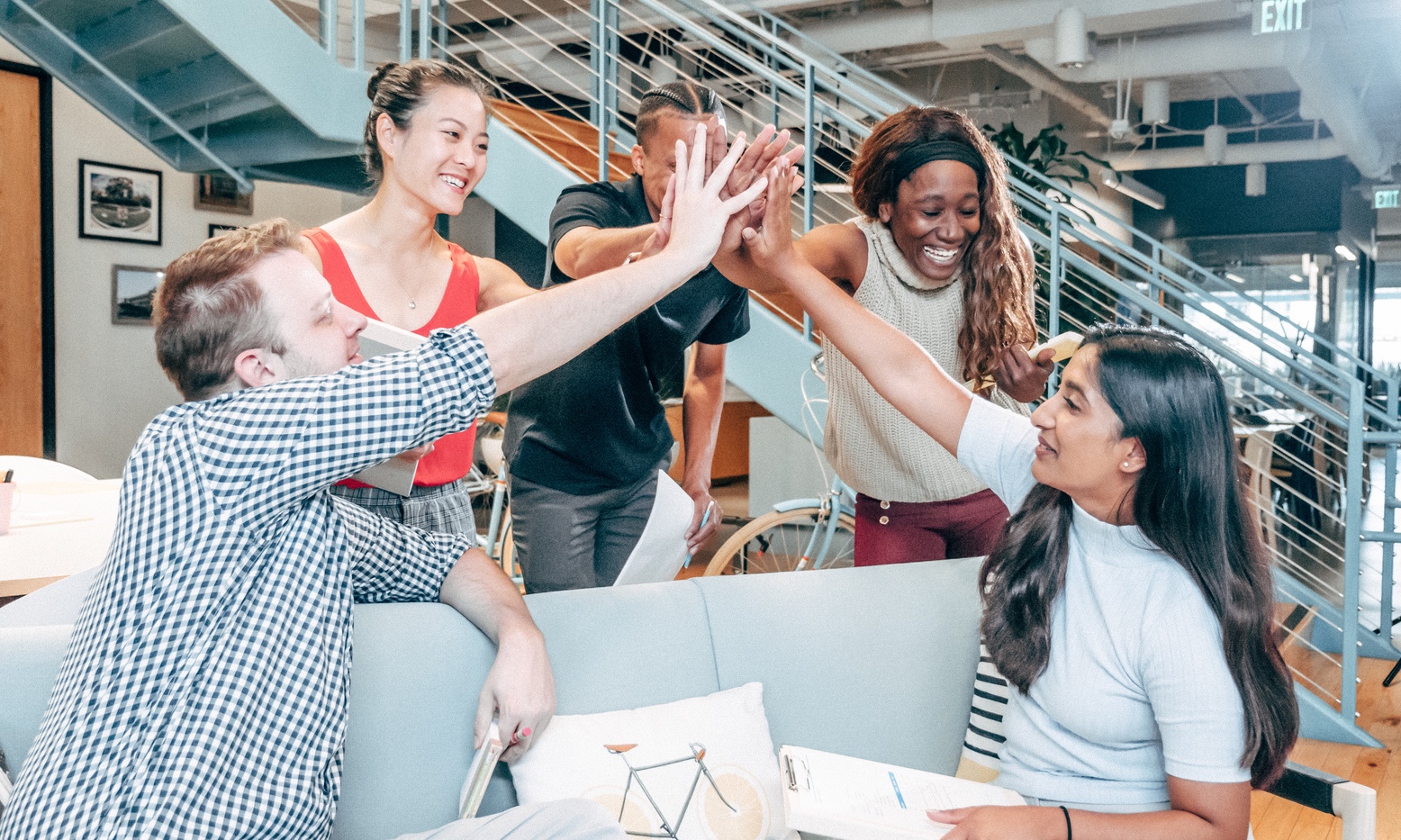 BETTER THAN WELL...
People who participate in 12 Step Programmes 

are more likely to be employed
have higher rates of job satisfaction
earn higher wages
have lower rates of absenteeism, tardiness, and accidents
National Institute on Drug Abuse (US)
Substance Abuse and Mental Health Services Administration (US)
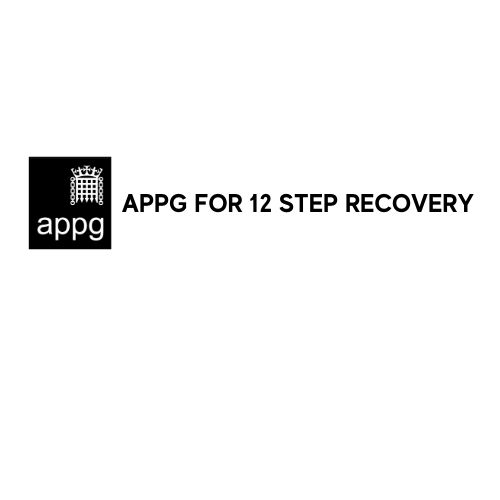 compared to people who do not participate in 12 Step Programmes.
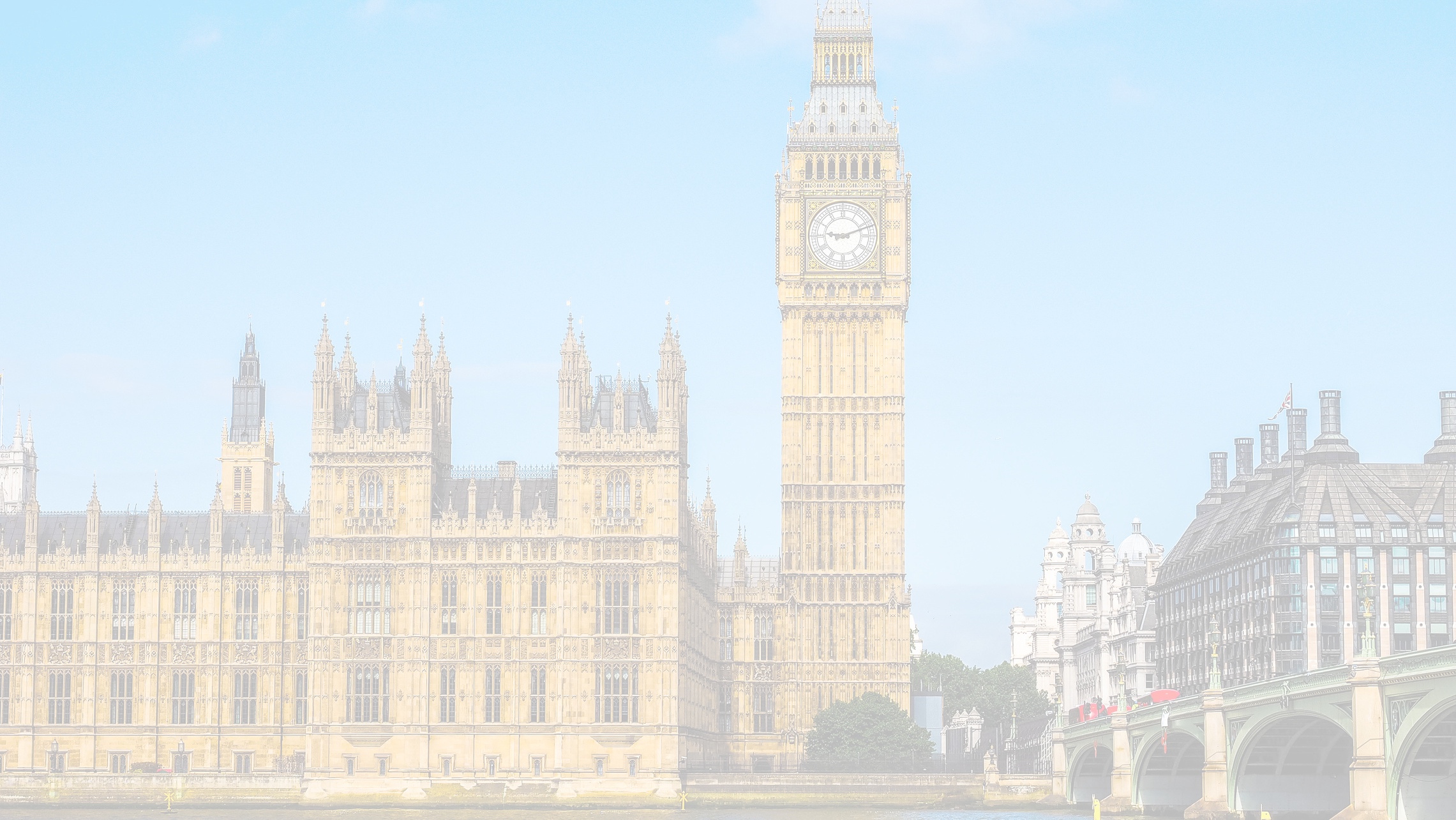 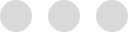 NEXT STEPS FOR US
Increase / widen UK research on contribution of recovery
Call for evidence on cost of non drug/alcohol addiction
Create ‘NICE Guideline’ equivalents for employers
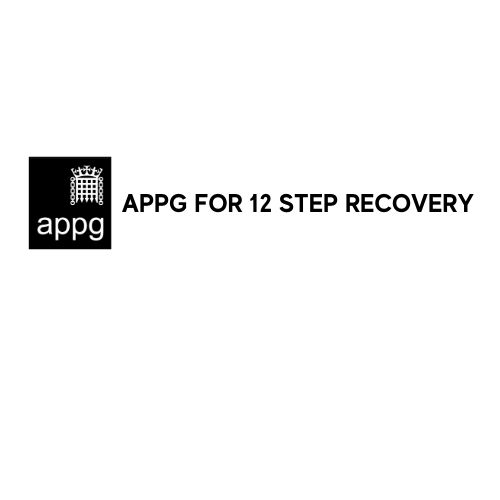 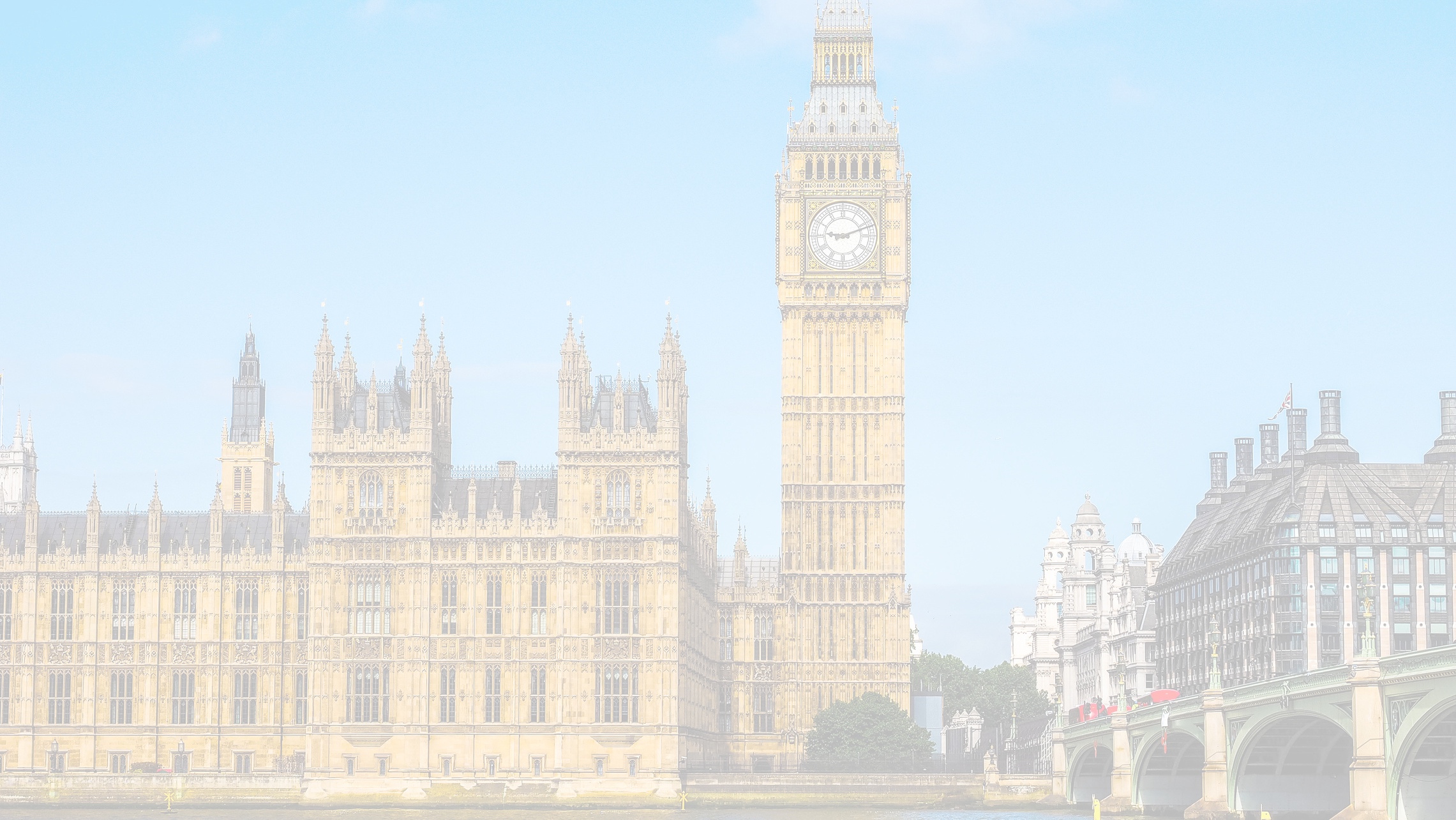 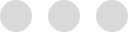 NEXT STEPS FOR YOU
Host a 12 step public information event at your place of work
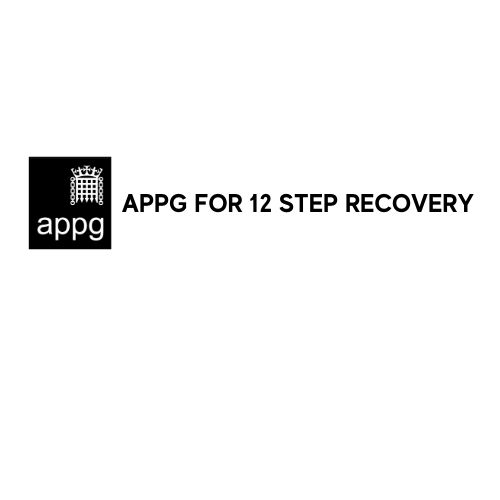 Contact any of the fellowships & ask for a Public Information (PI) event at your place of employment
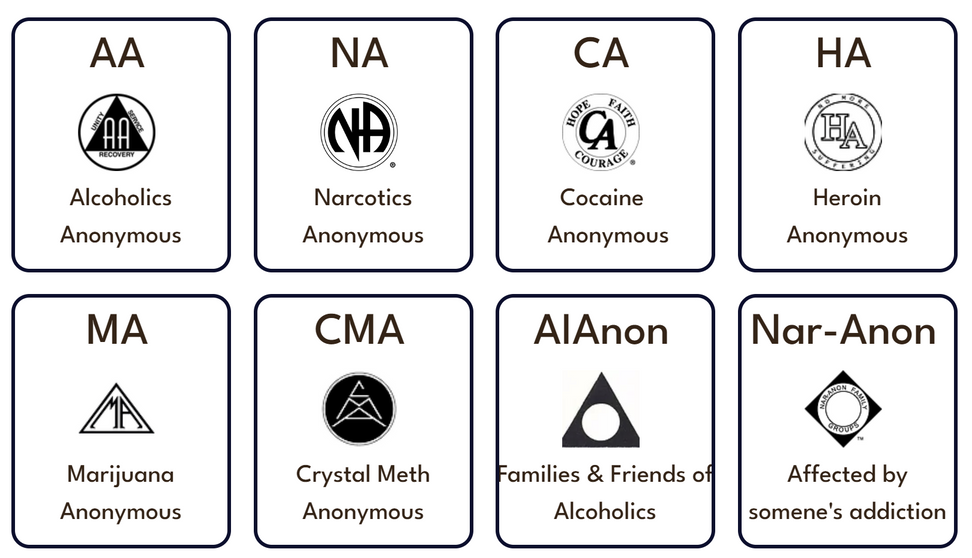 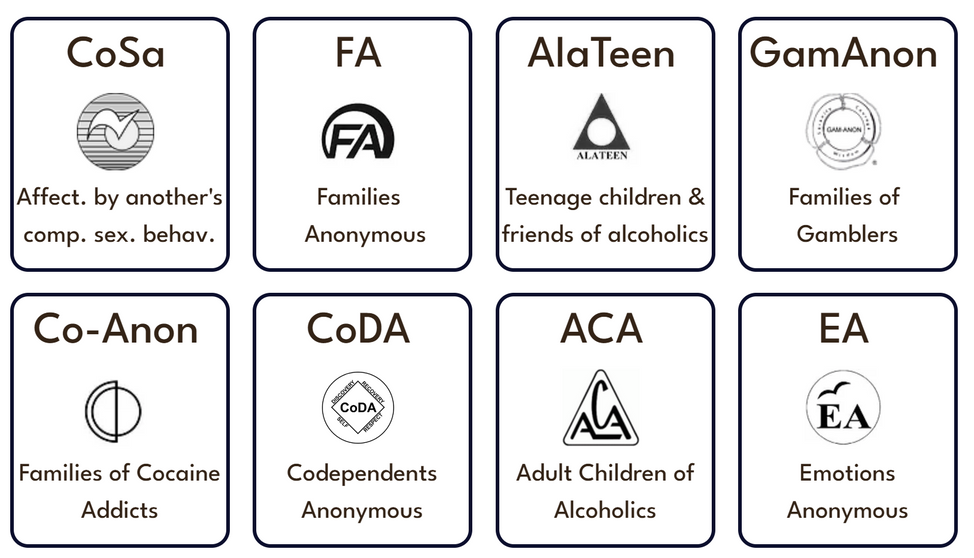 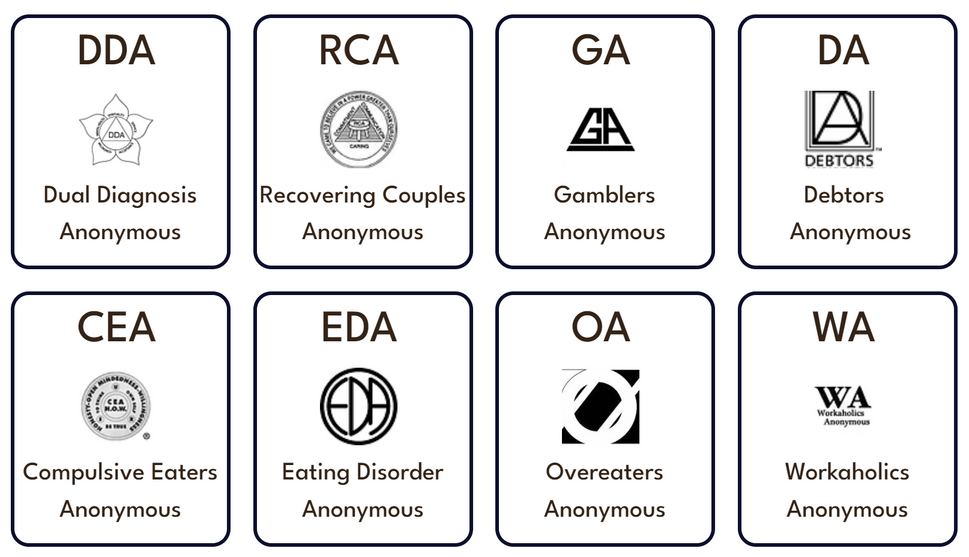 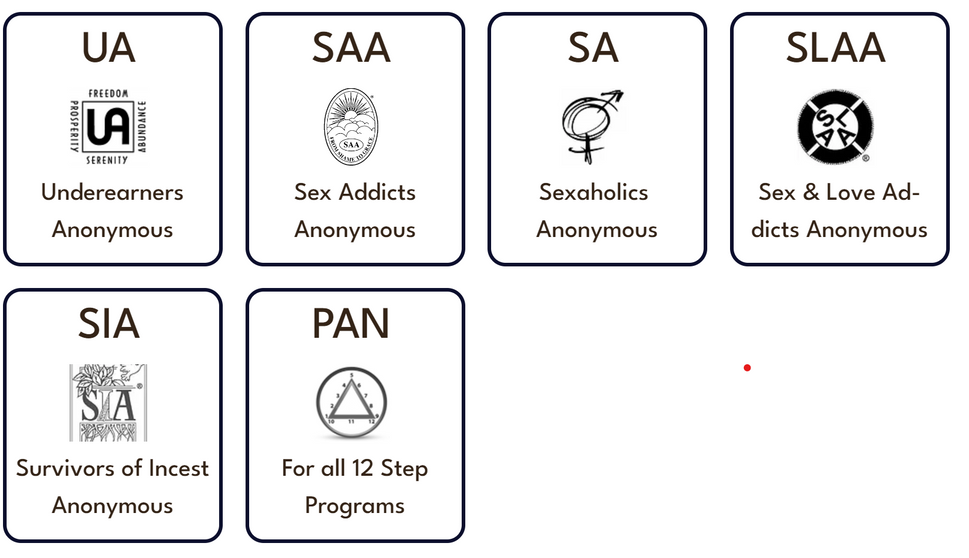 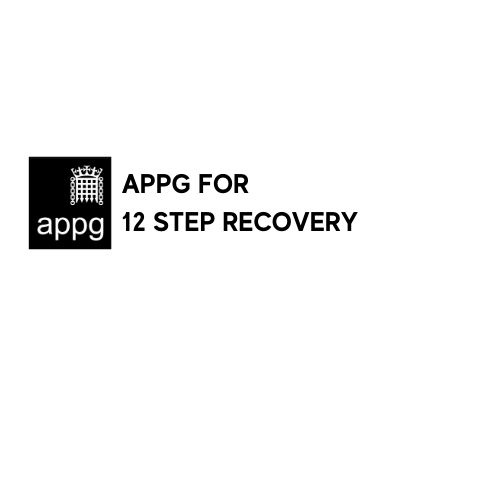 Source: www.12stepsappg.com/12-fellowships
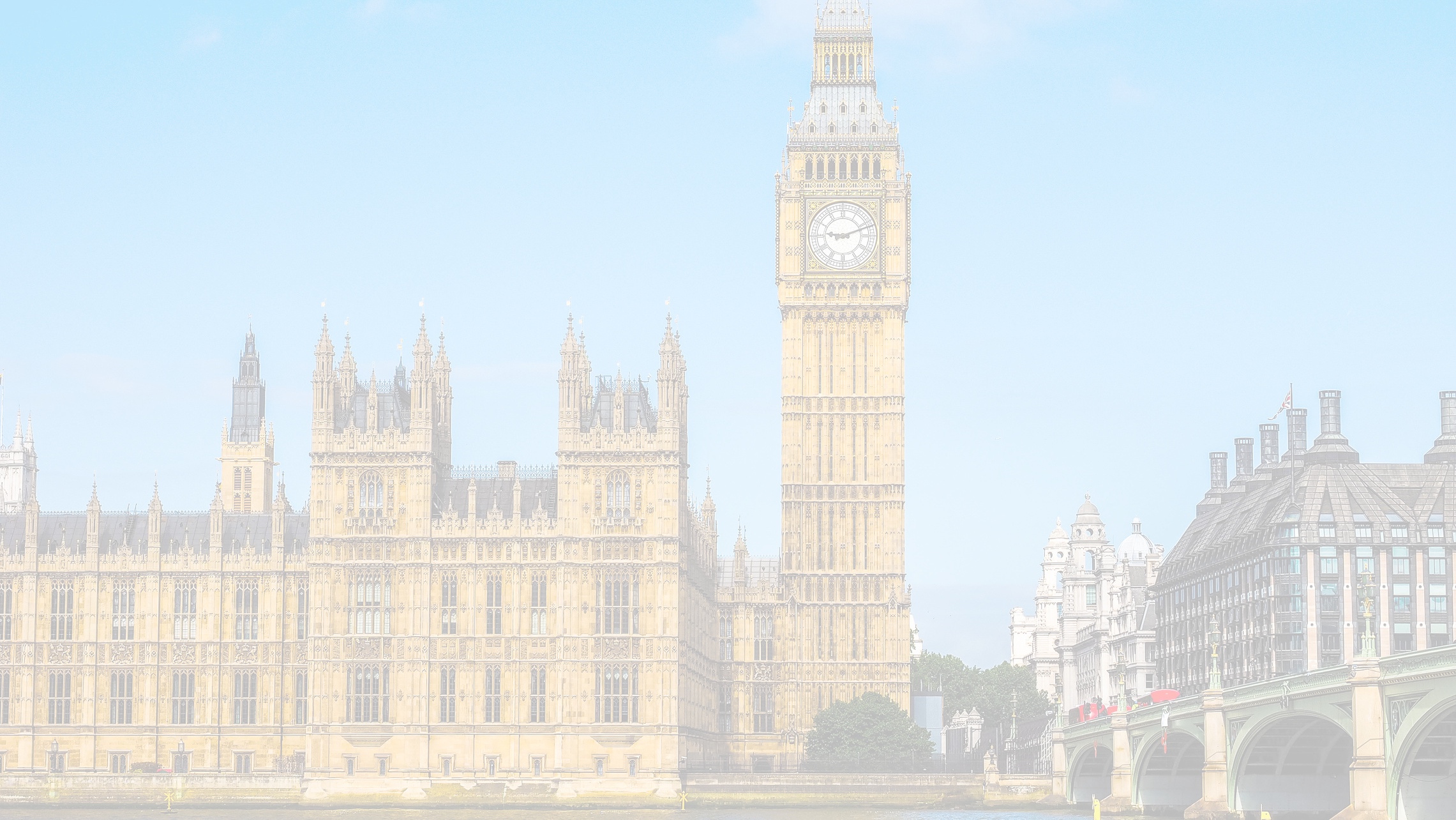 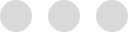 Q & A
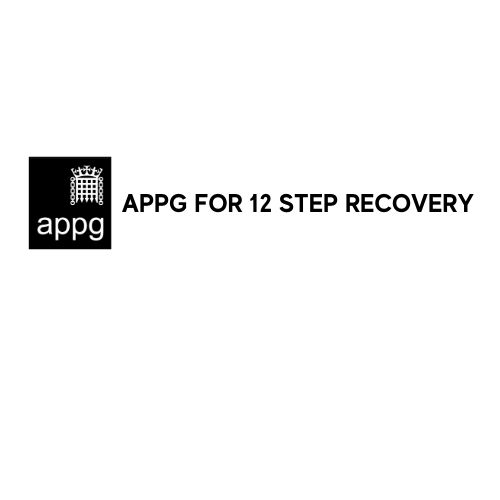 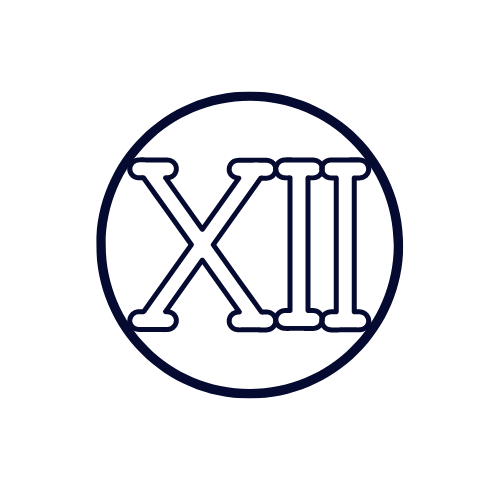 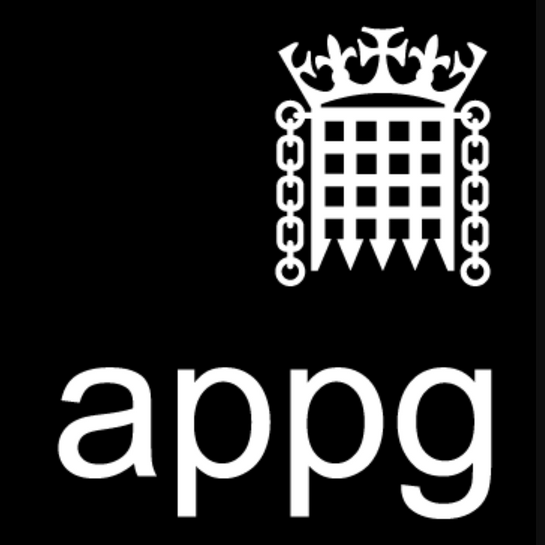 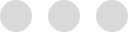 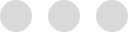 IF YOU HAVE ANY FURTHER QUESTIONS PLEASE GET IN TOUCH
APPG for 12 Step Recovery
Visible Recovery
zoe@visiblerecovery.uk
www.visiblerecovery.uk
www.12stepsappg.com
Visible Recovery is a registered charity and provides secretariat services to the APPG for 12 Step Recovery